Year: 1

Term: 2

Objective: expand simple sentences with an adjective (to describe the subject or object in the sentence)

Author: Rebekah Winning
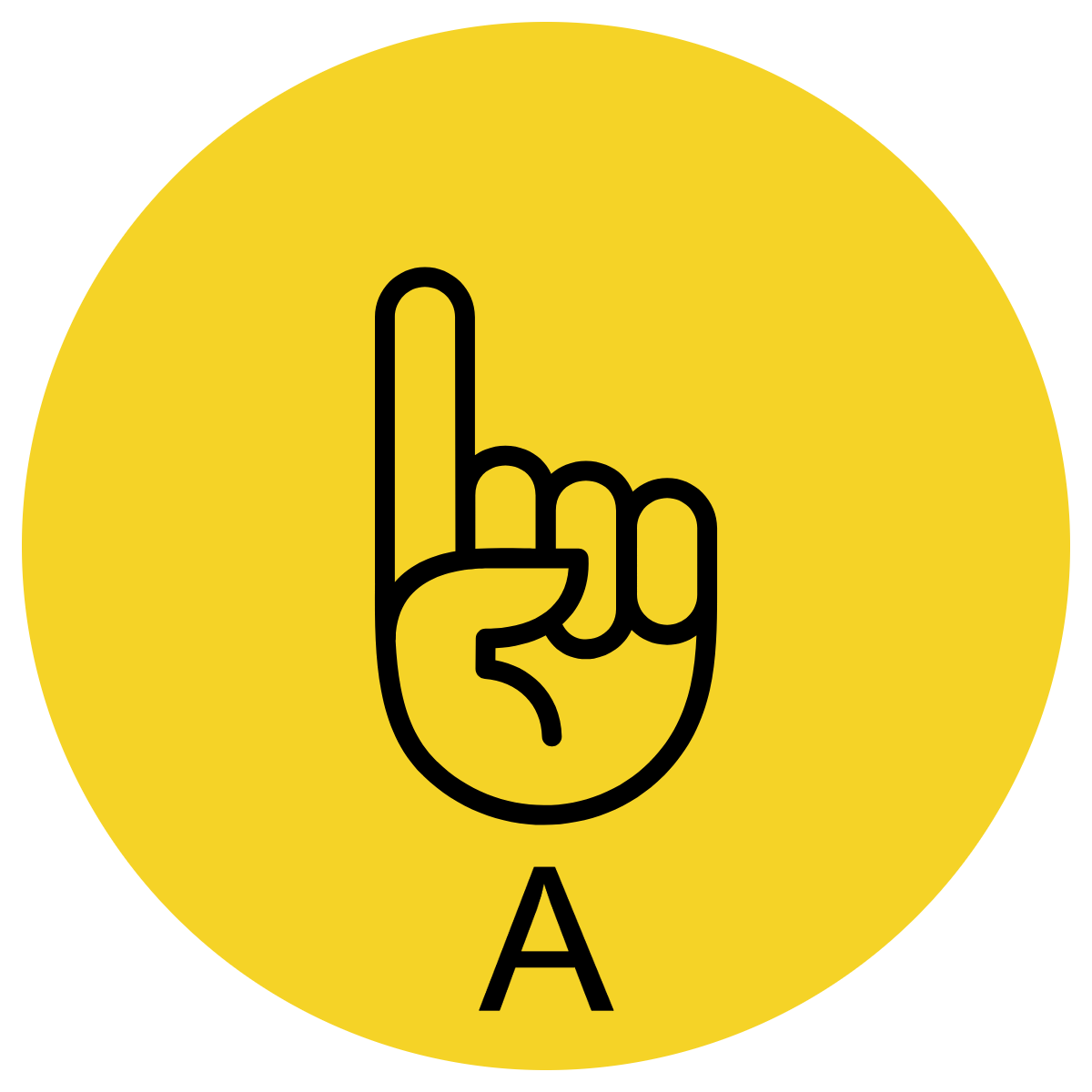 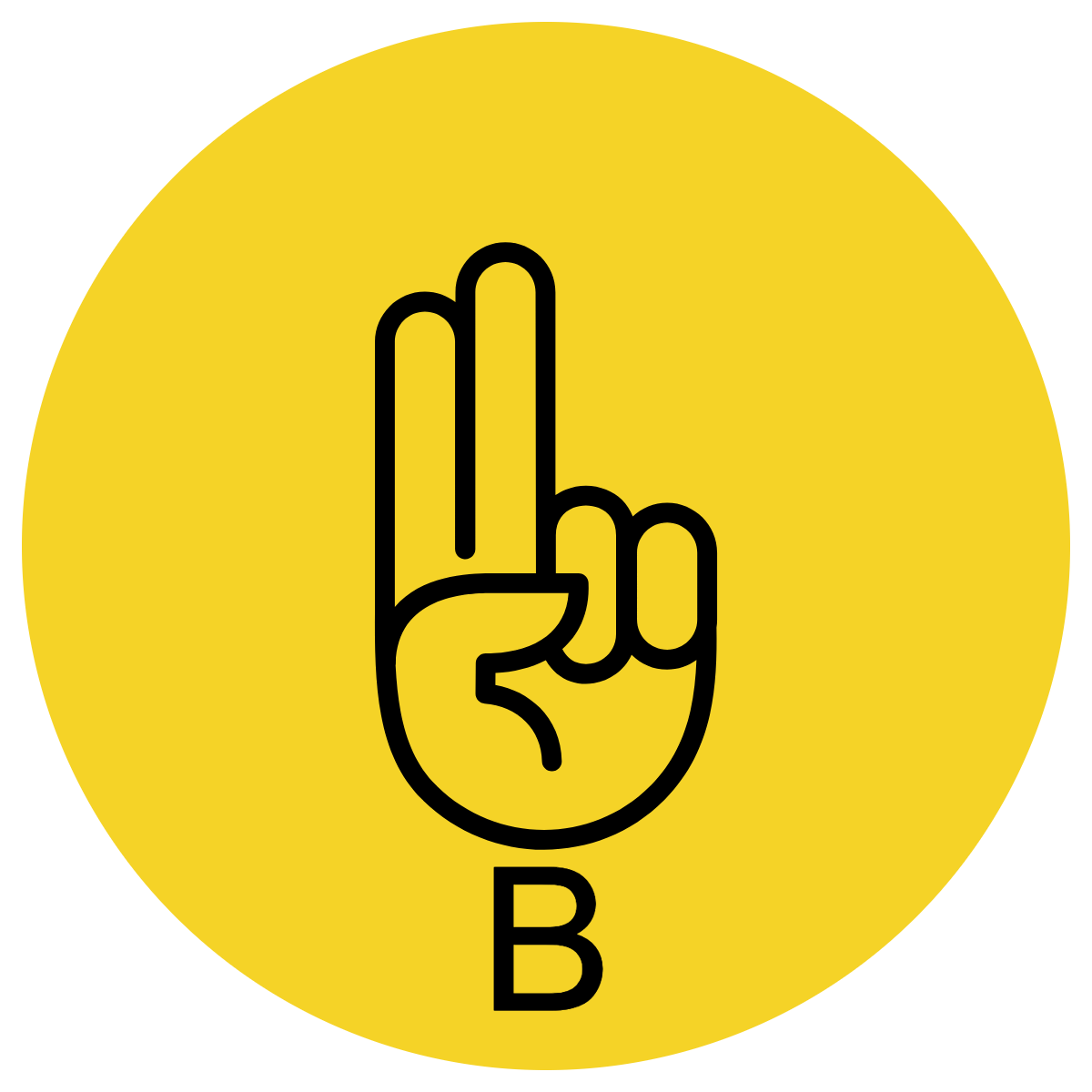 Multiple Choice
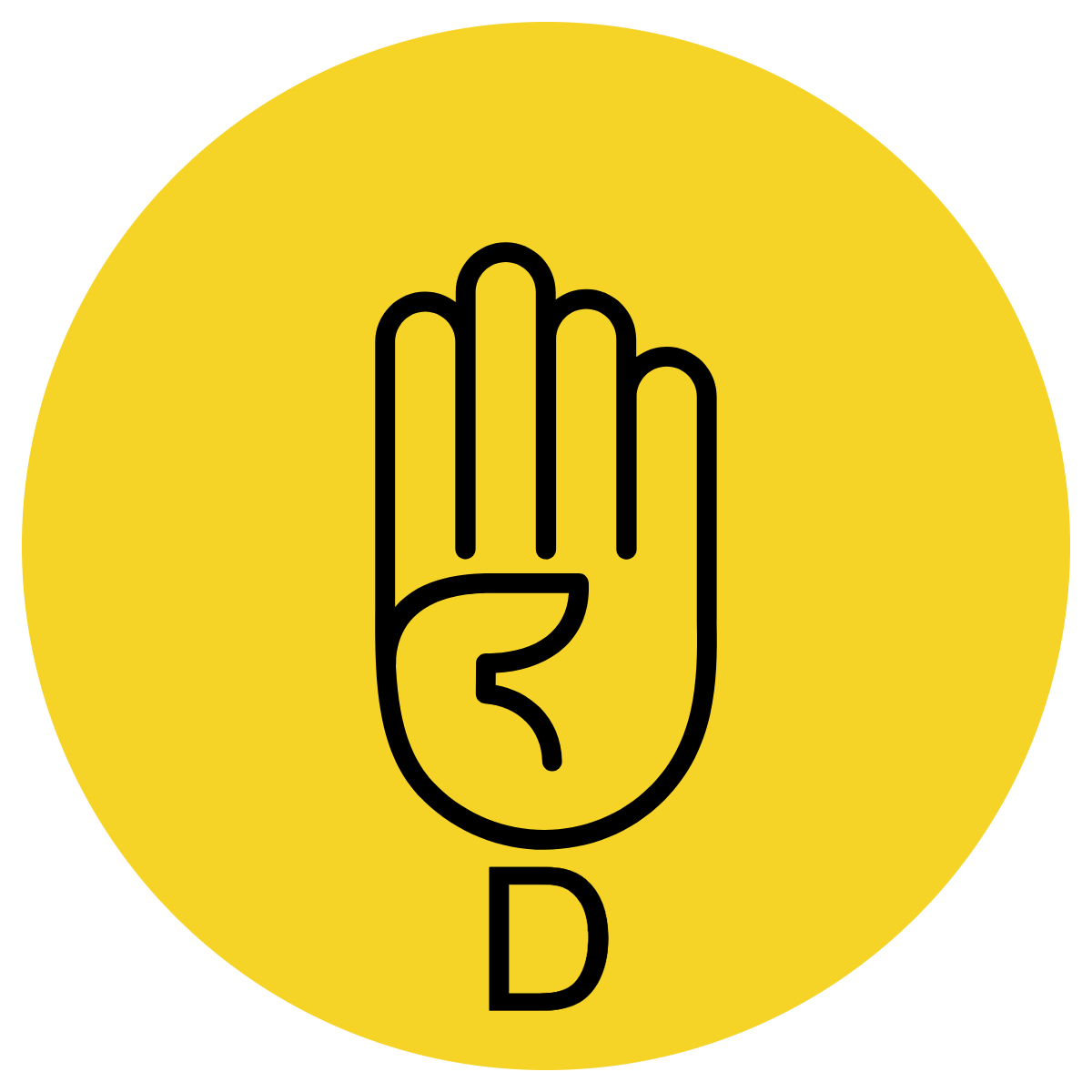 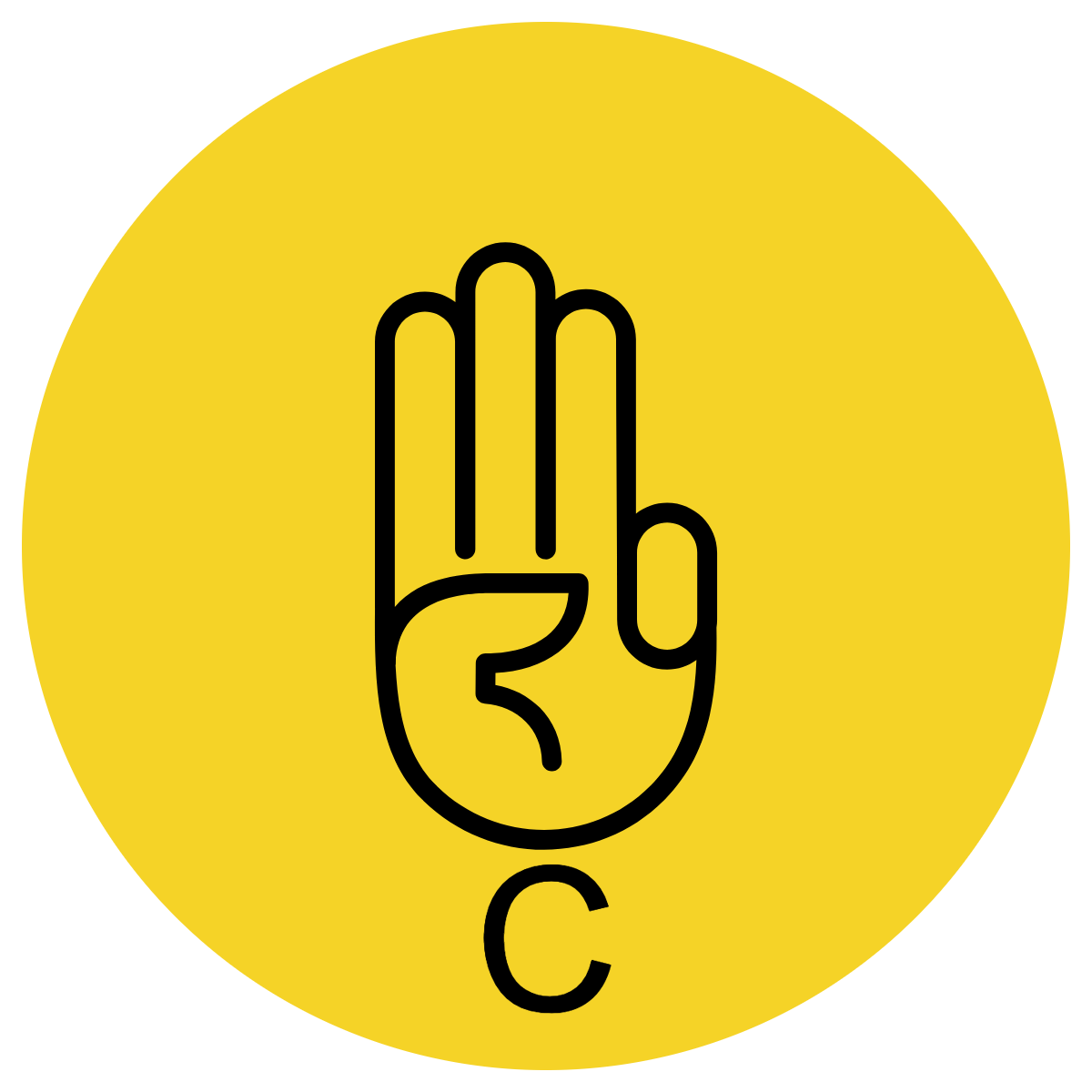 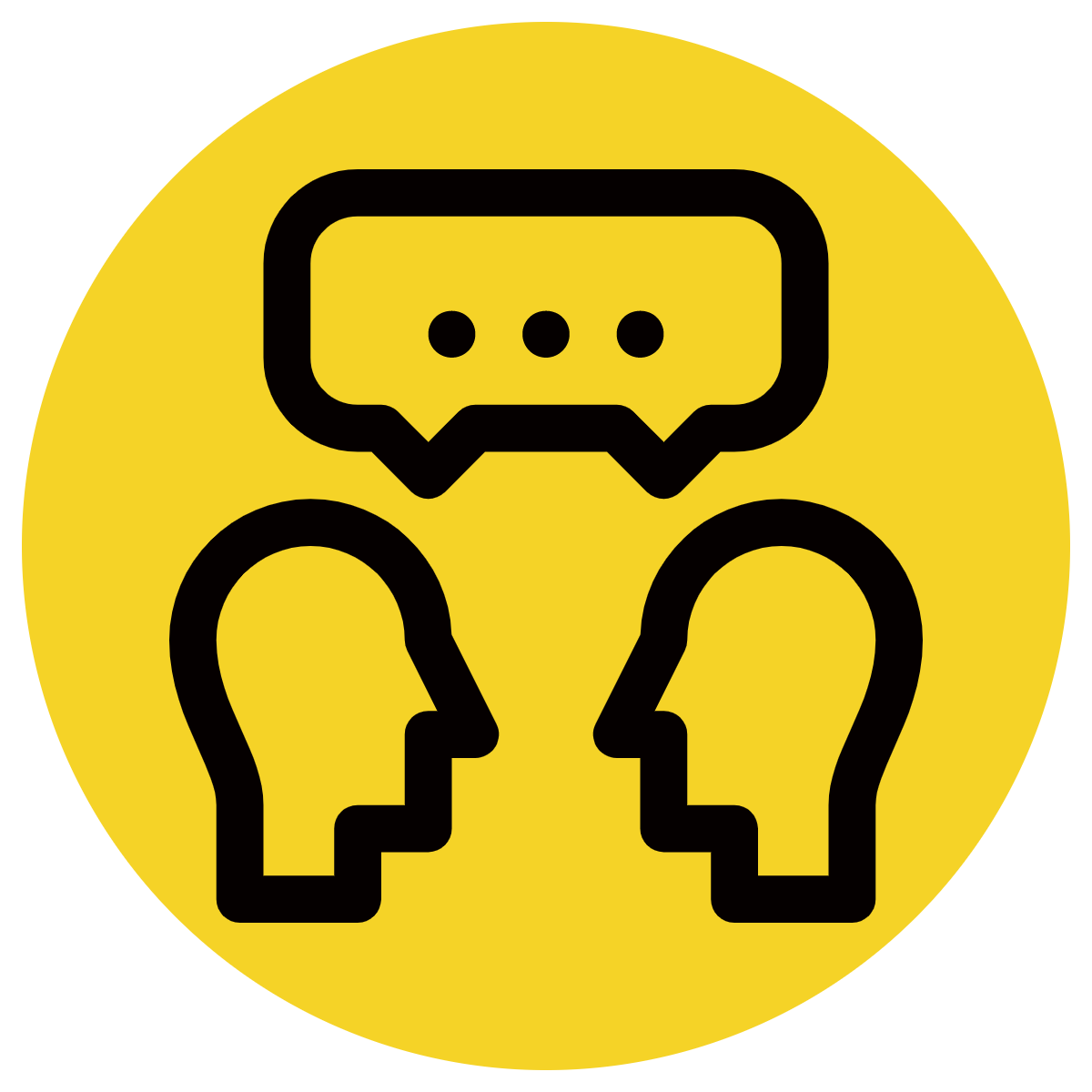 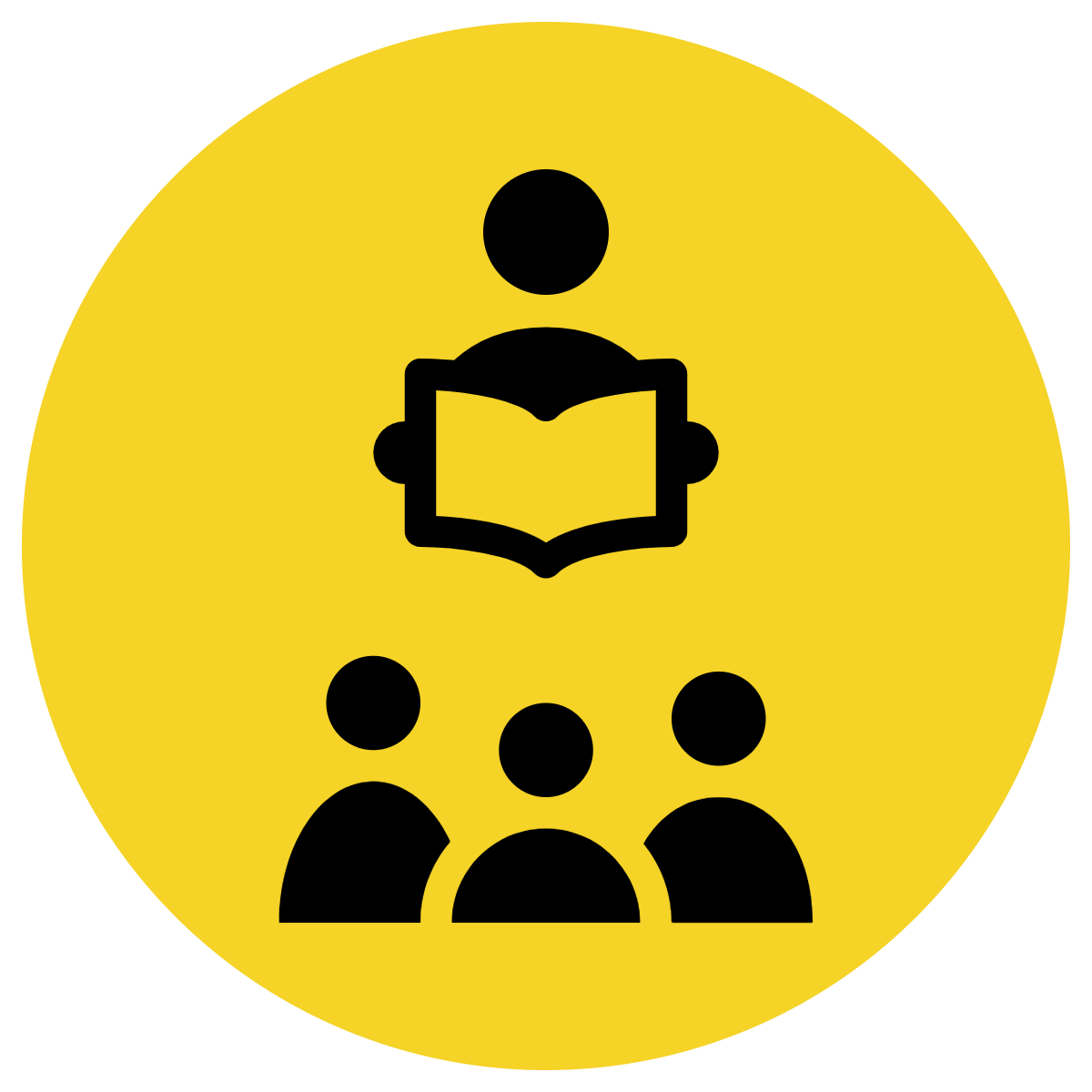 Pair Share
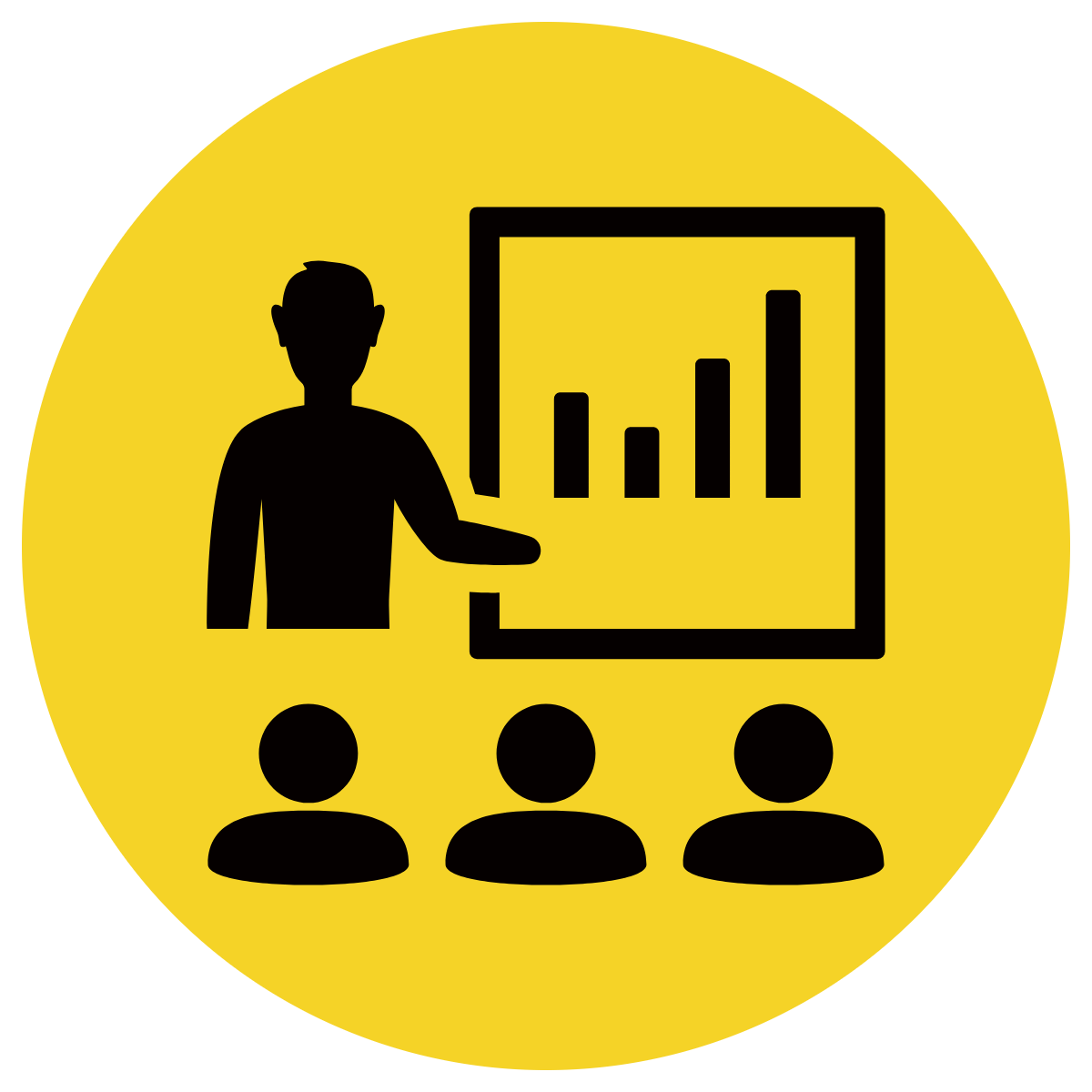 Track with me
Pick a Stick/Answer (non-volunteer)
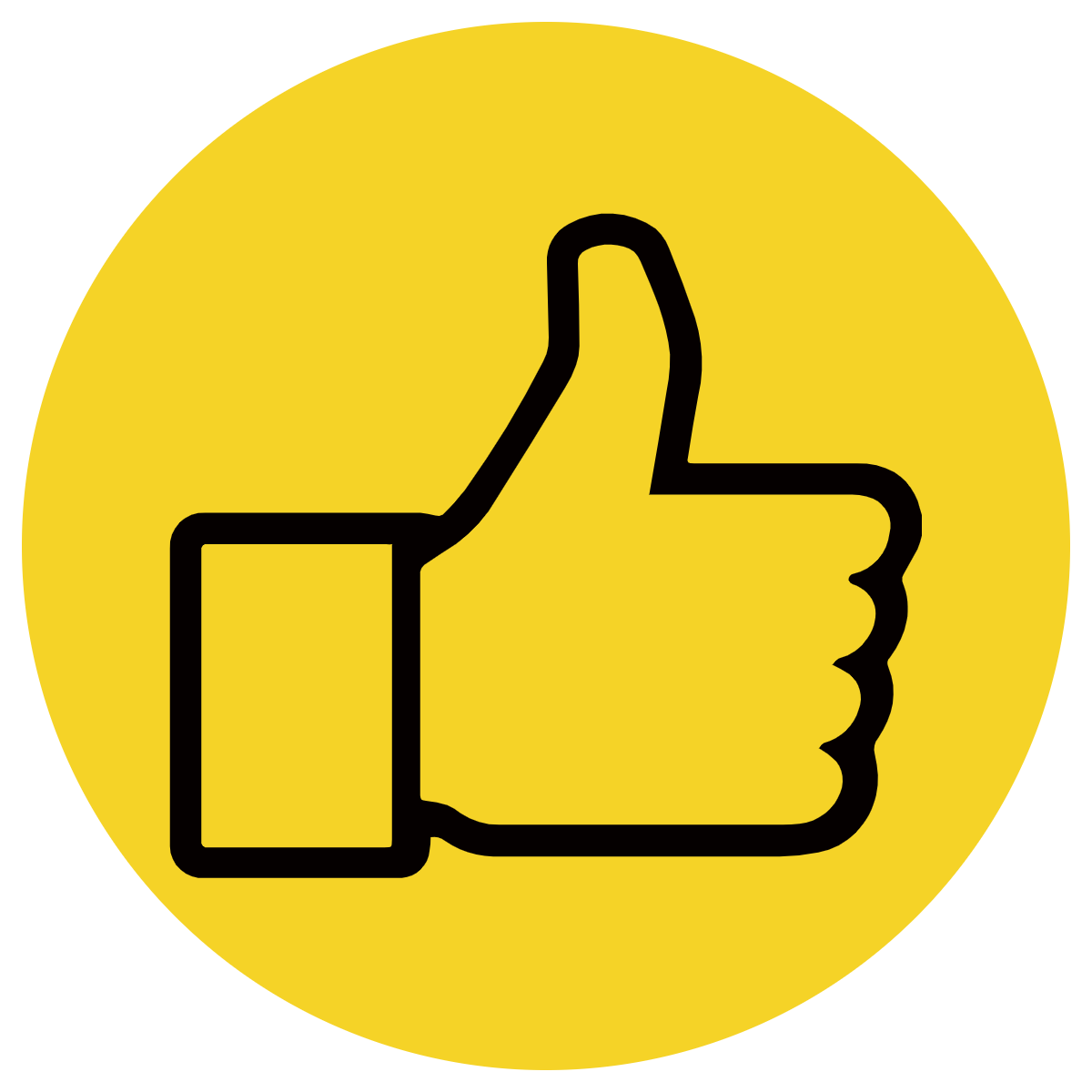 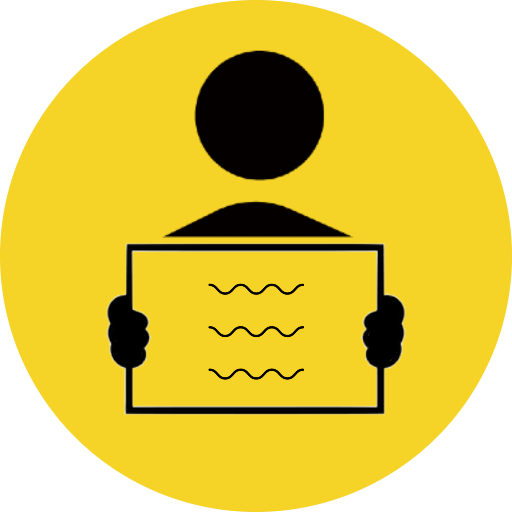 Whiteboards
Vote
Read with me
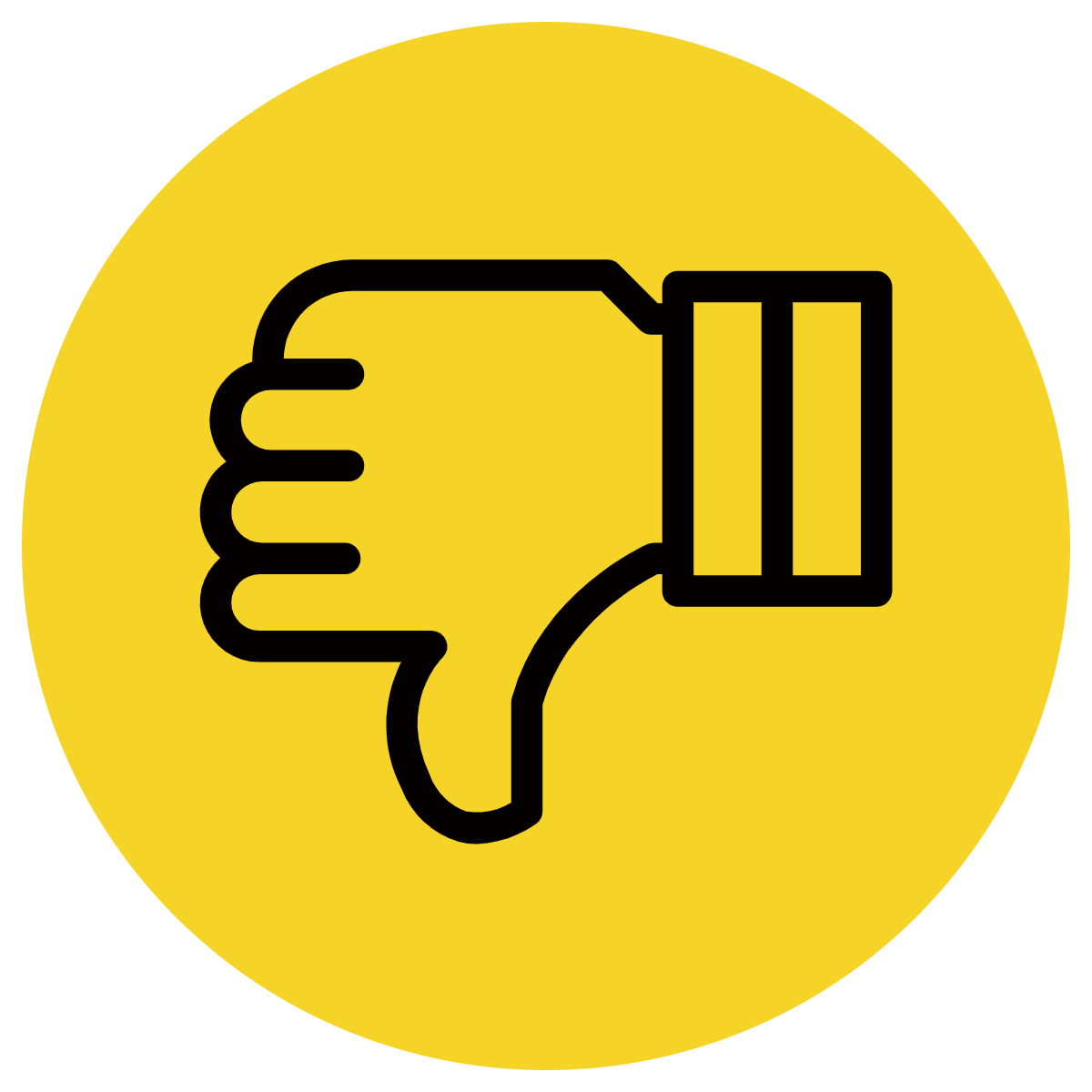 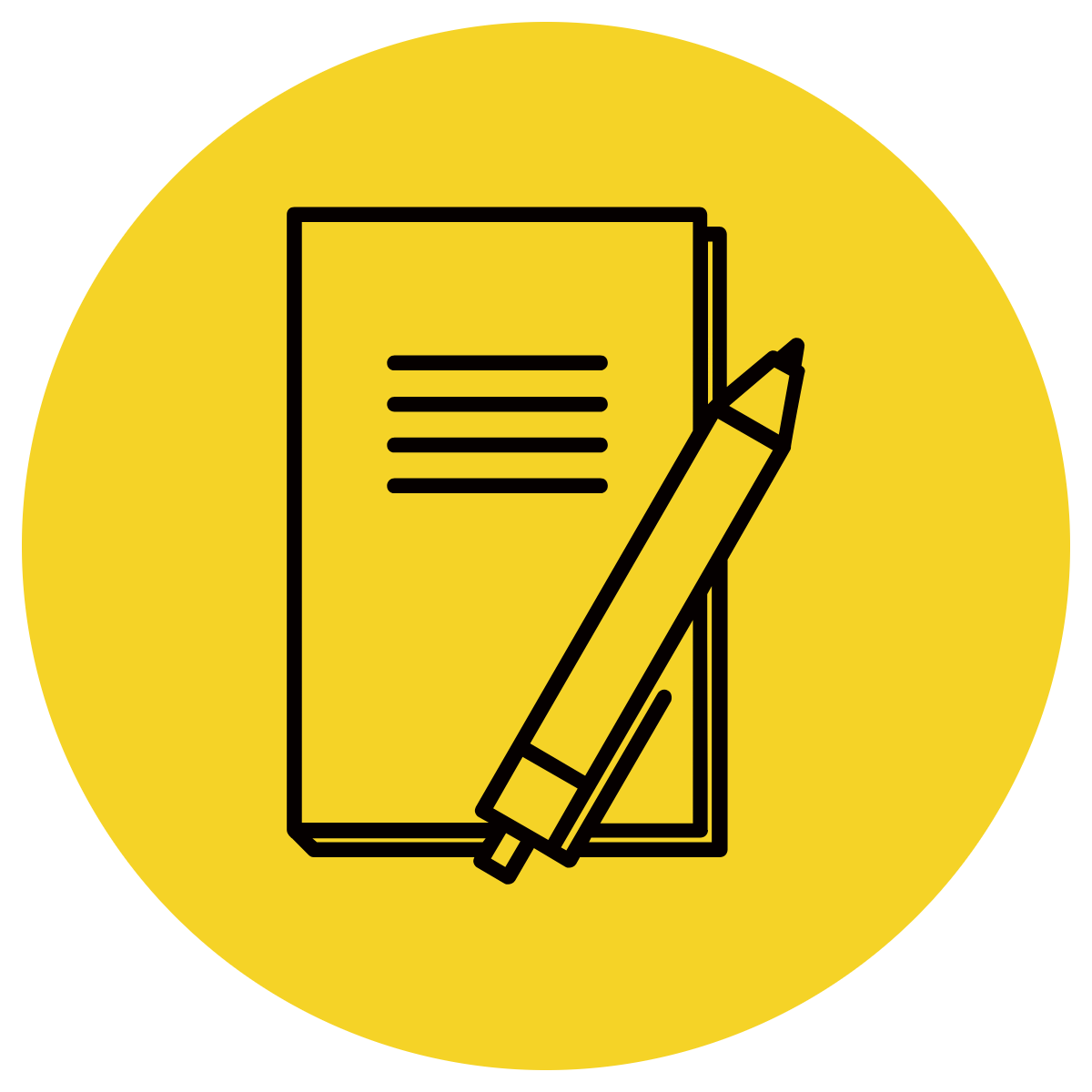 In Your Workbook
Learning Objective
We are learning to expand simple sentences with an adjective (to describe the subject or object in the sentence)
Concept Development
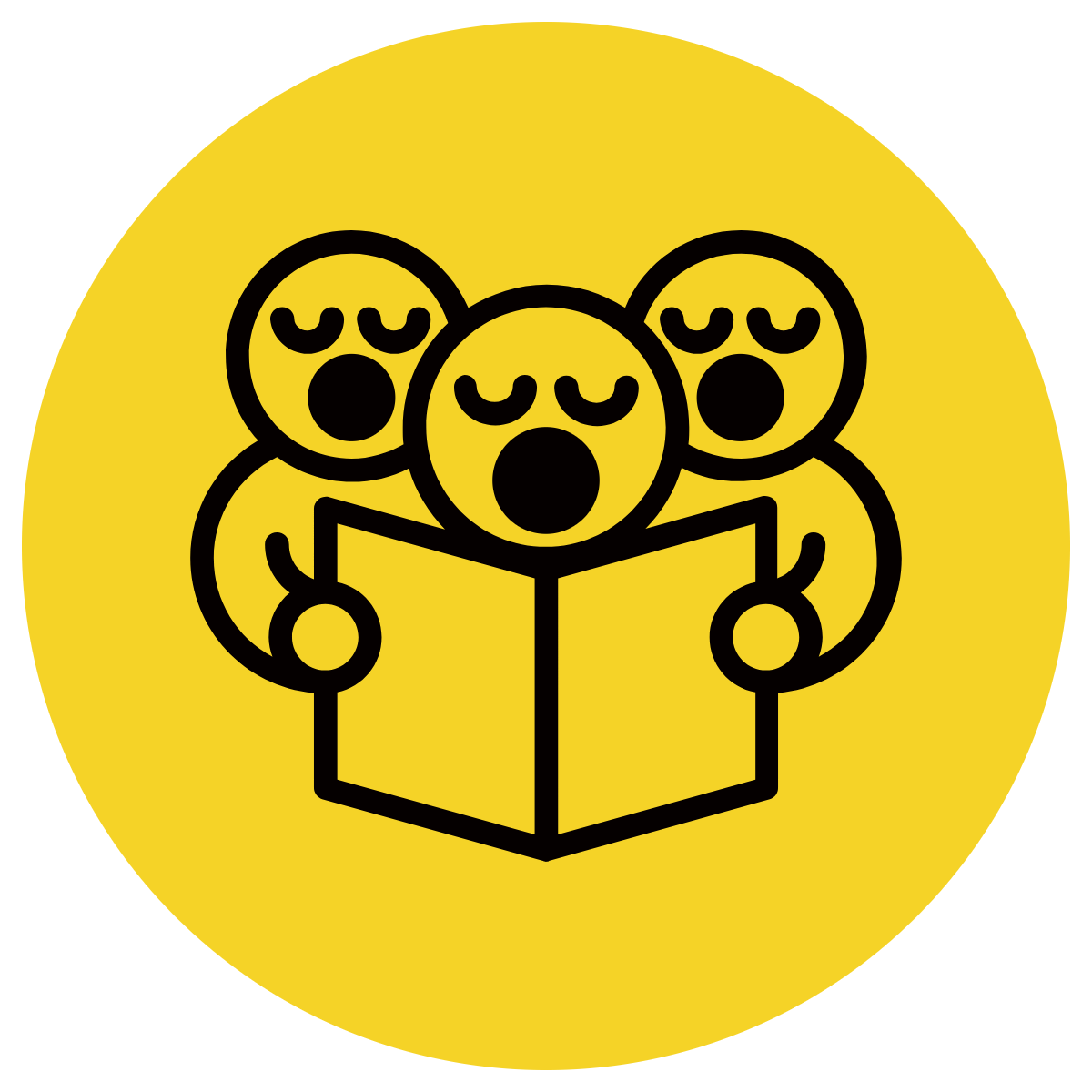 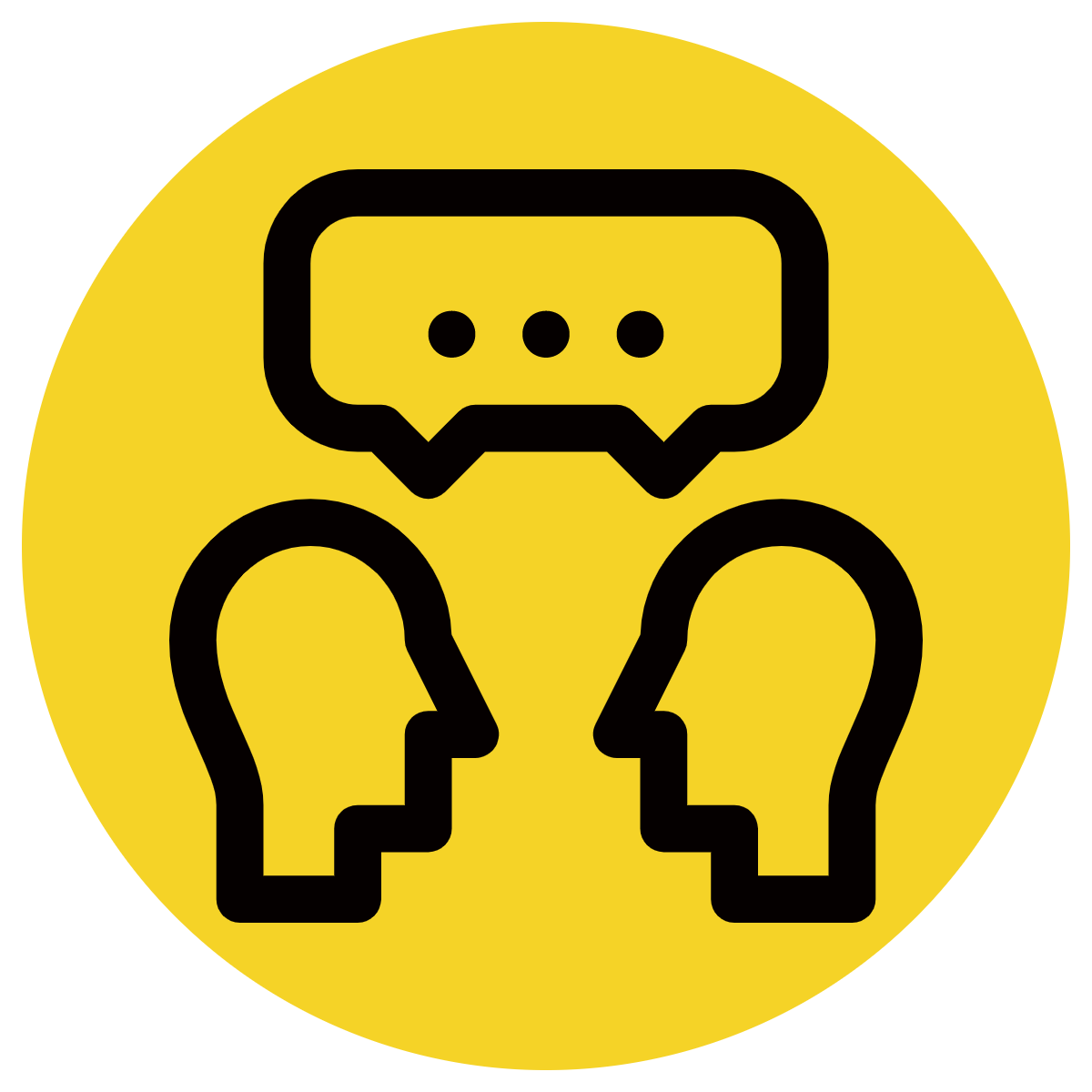 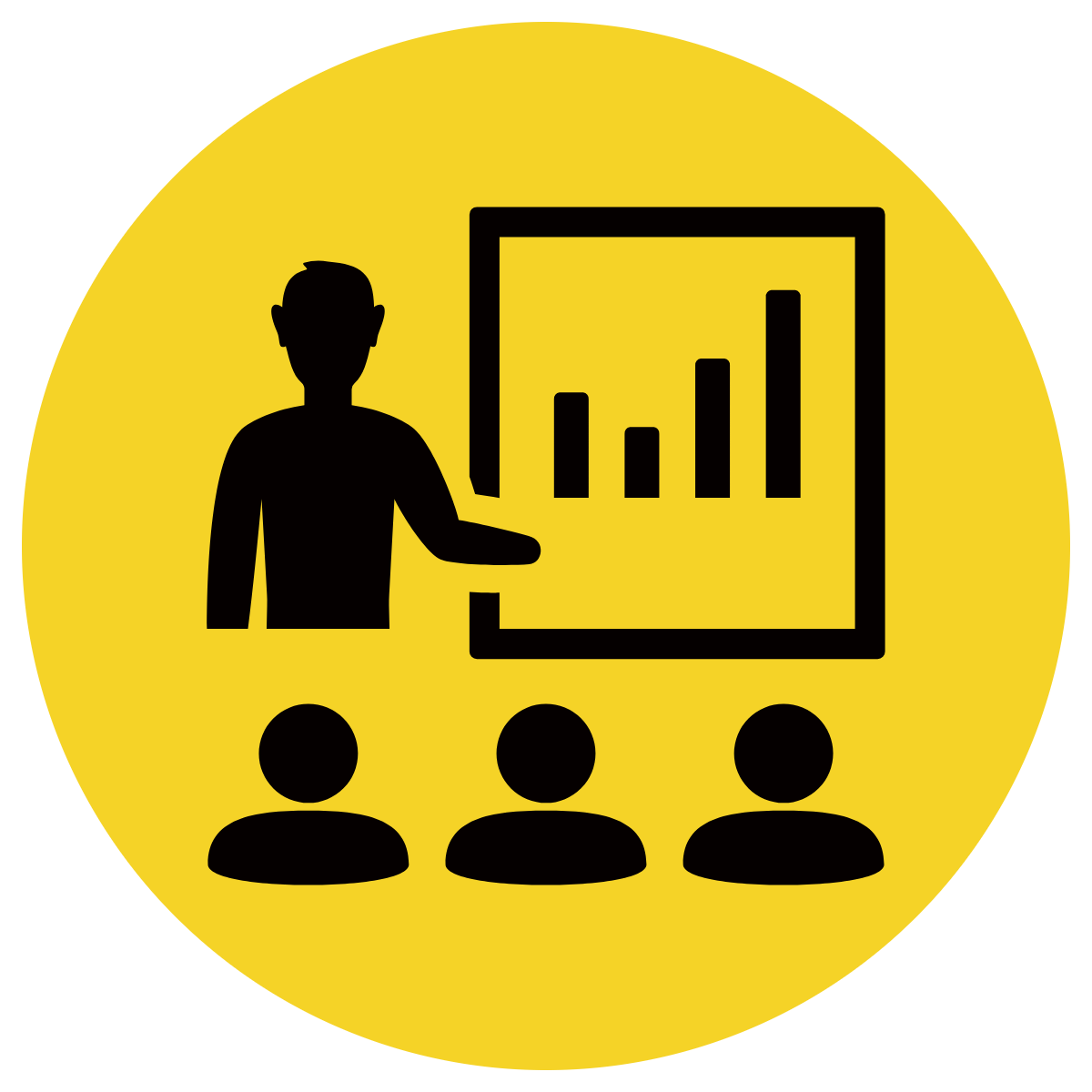 What is an adjective?
An adjective is a word that describes or modifies a noun or pronoun.

Modifies means to change by giving more information.
Concept Development
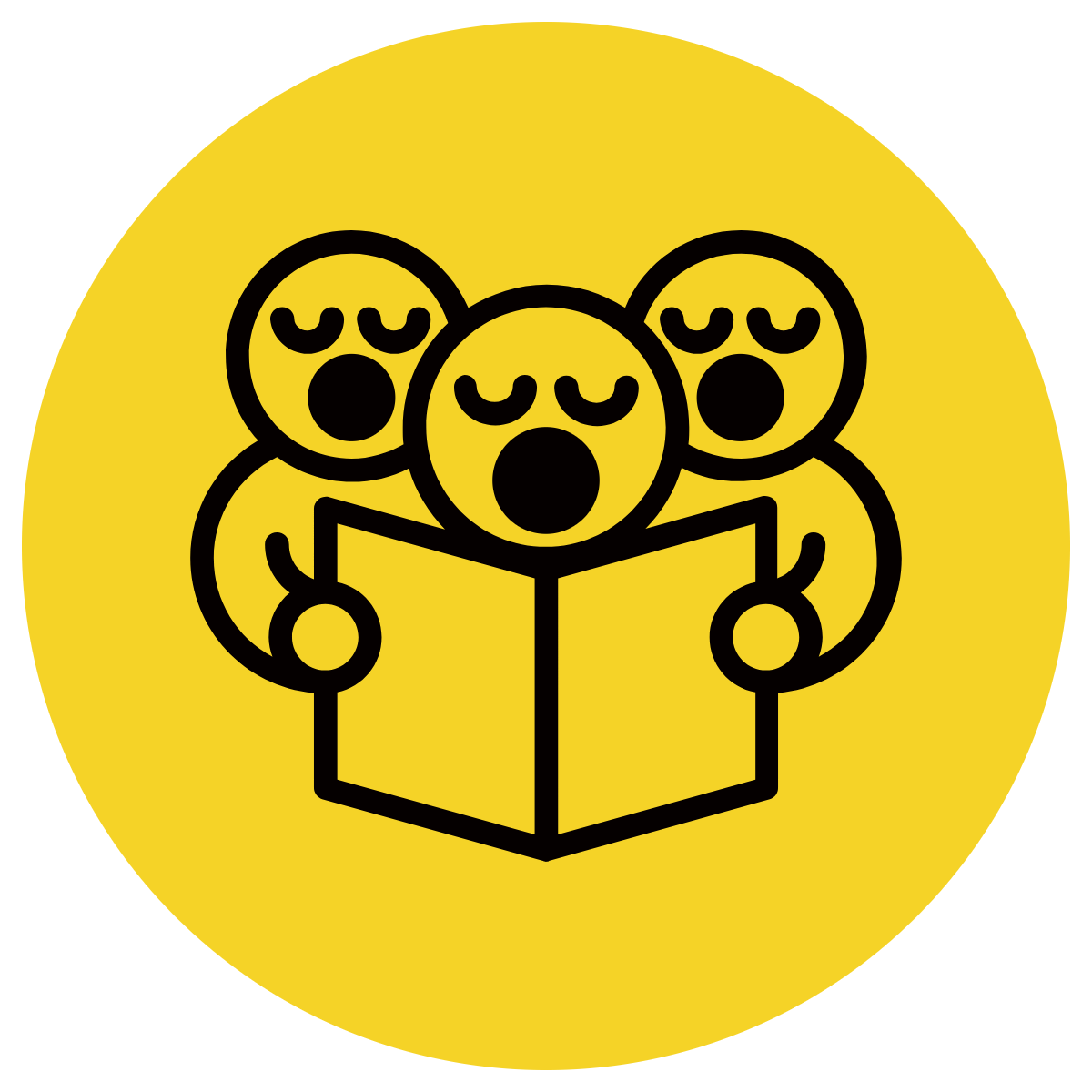 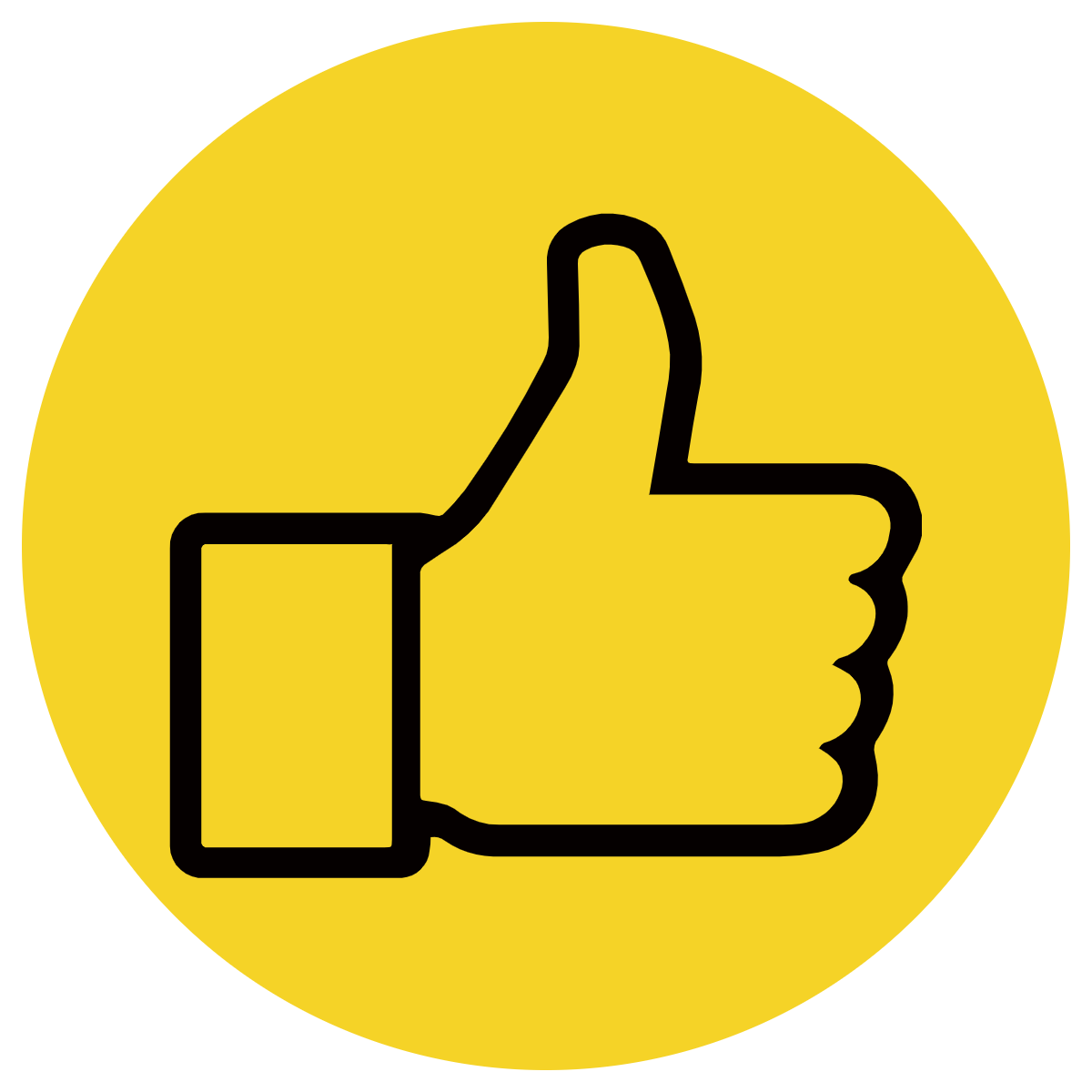 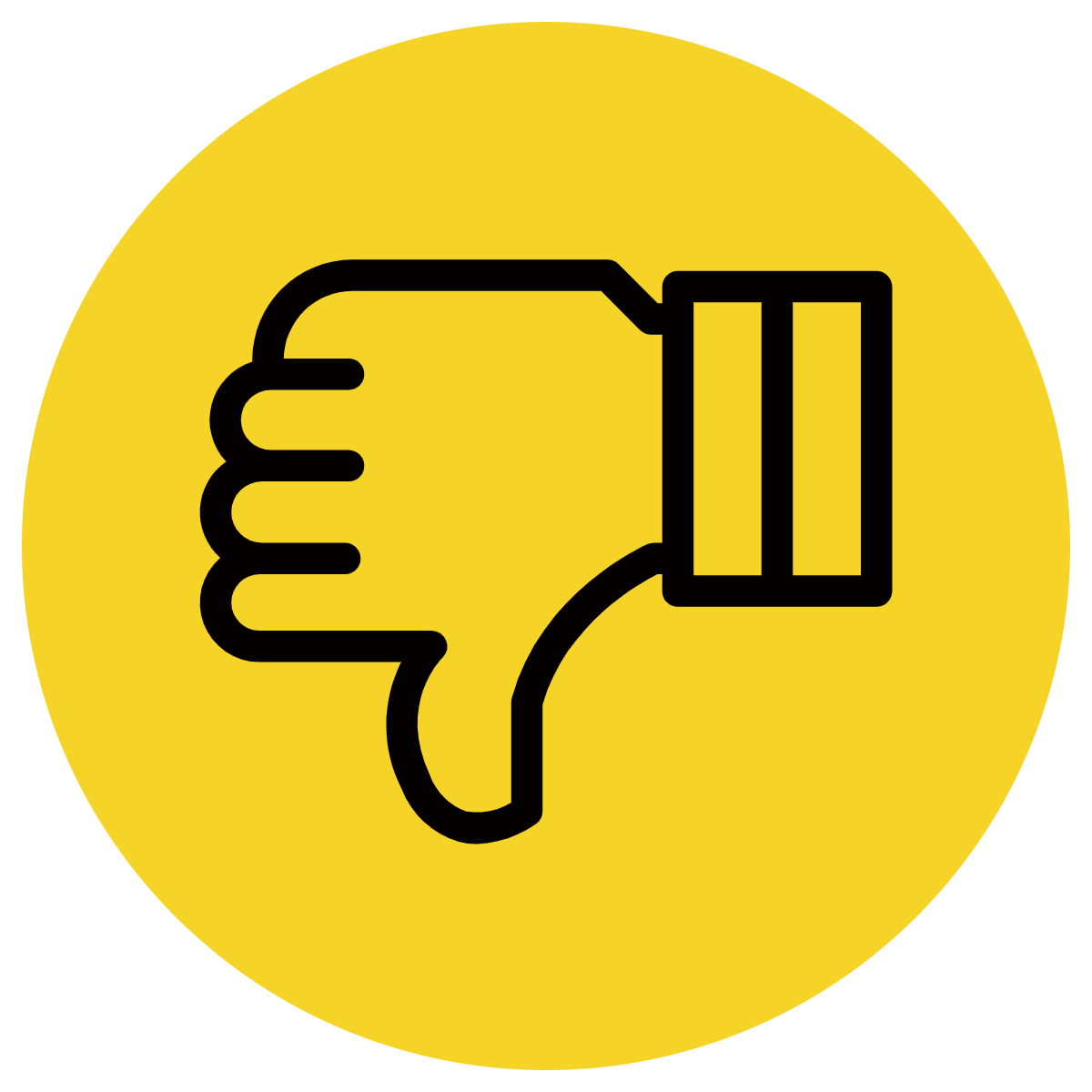 Which word modifies the noun ‘sky’ ?
stormy
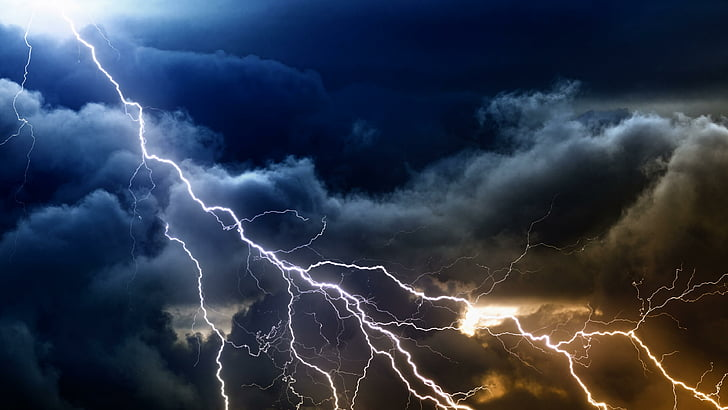 thunder
clouds
Concept Development
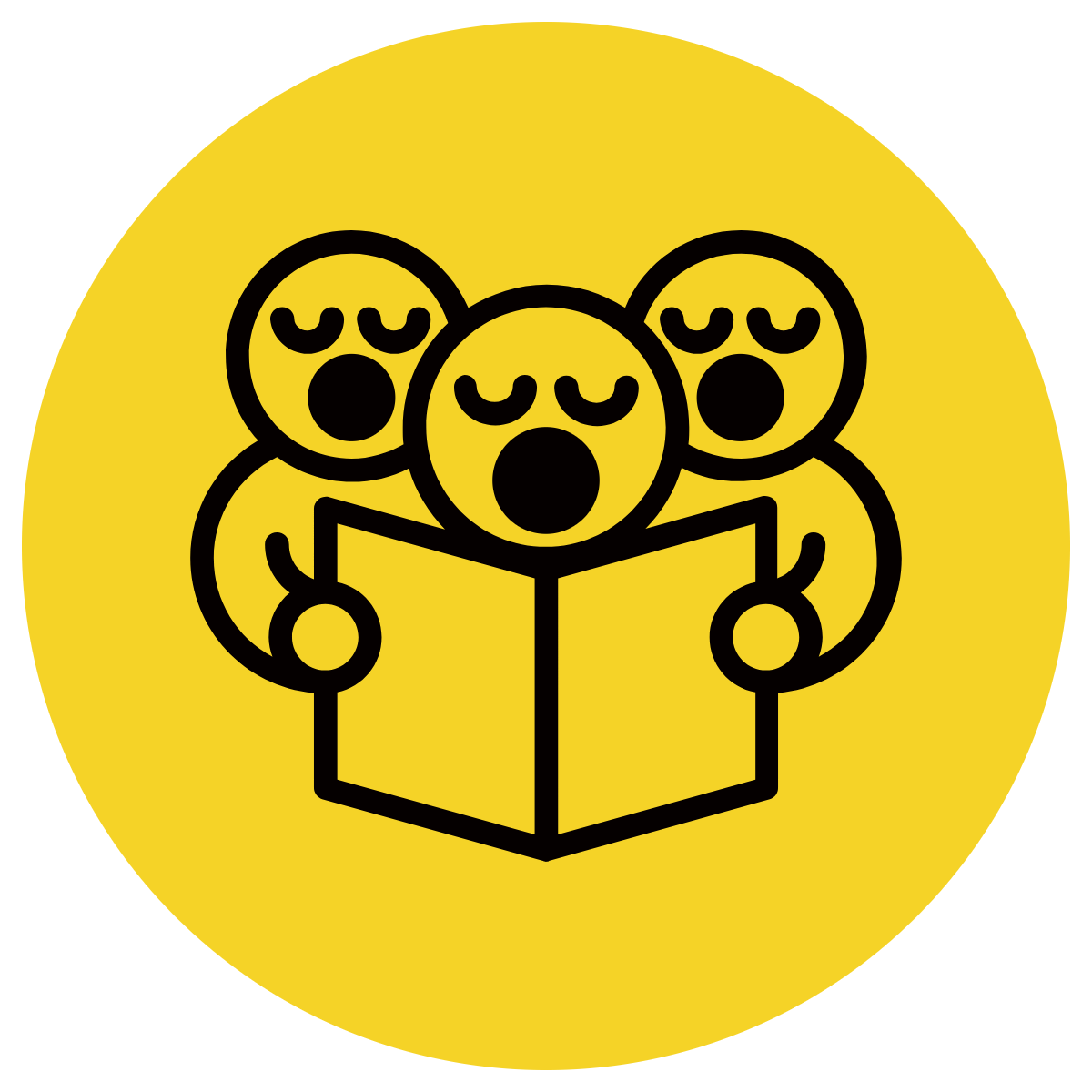 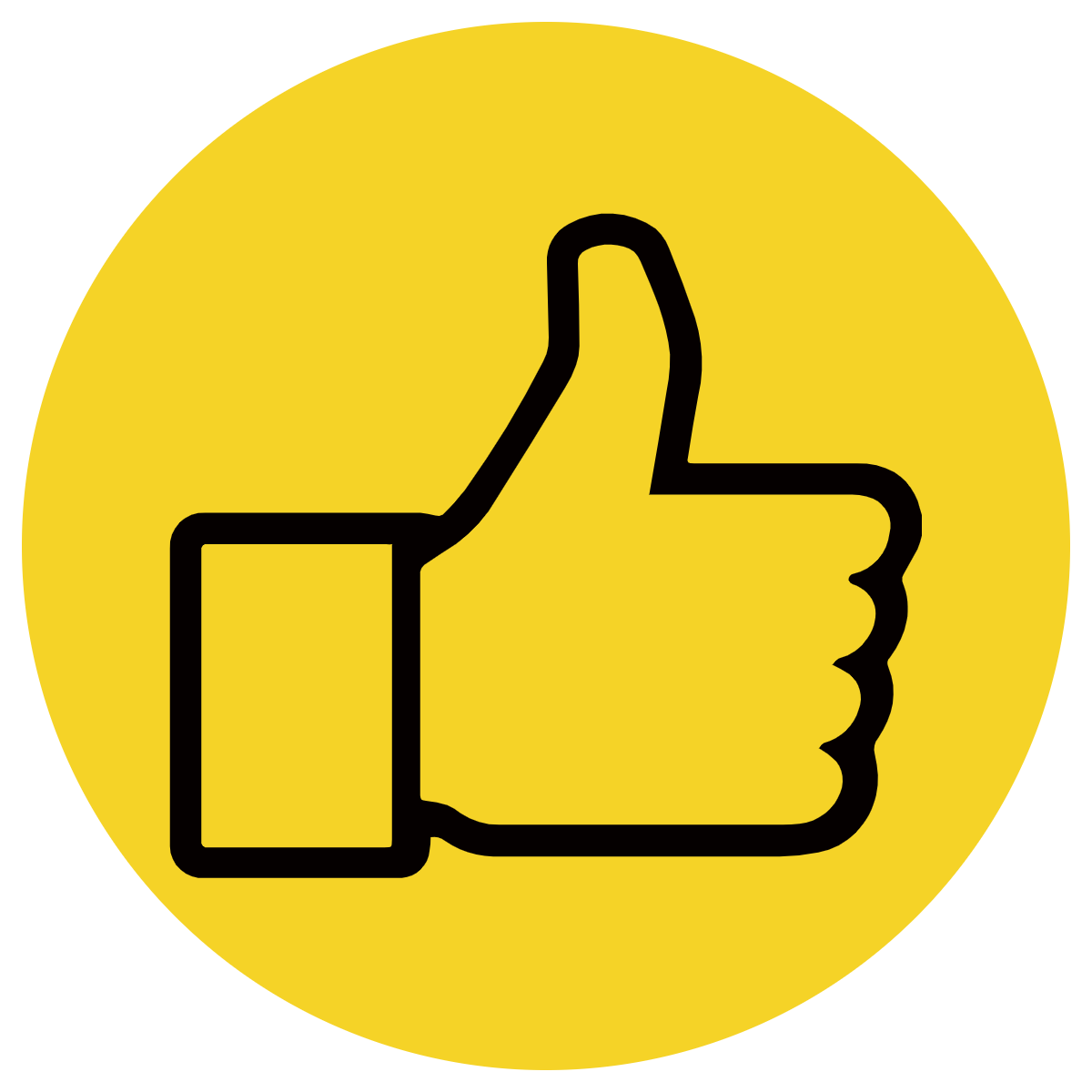 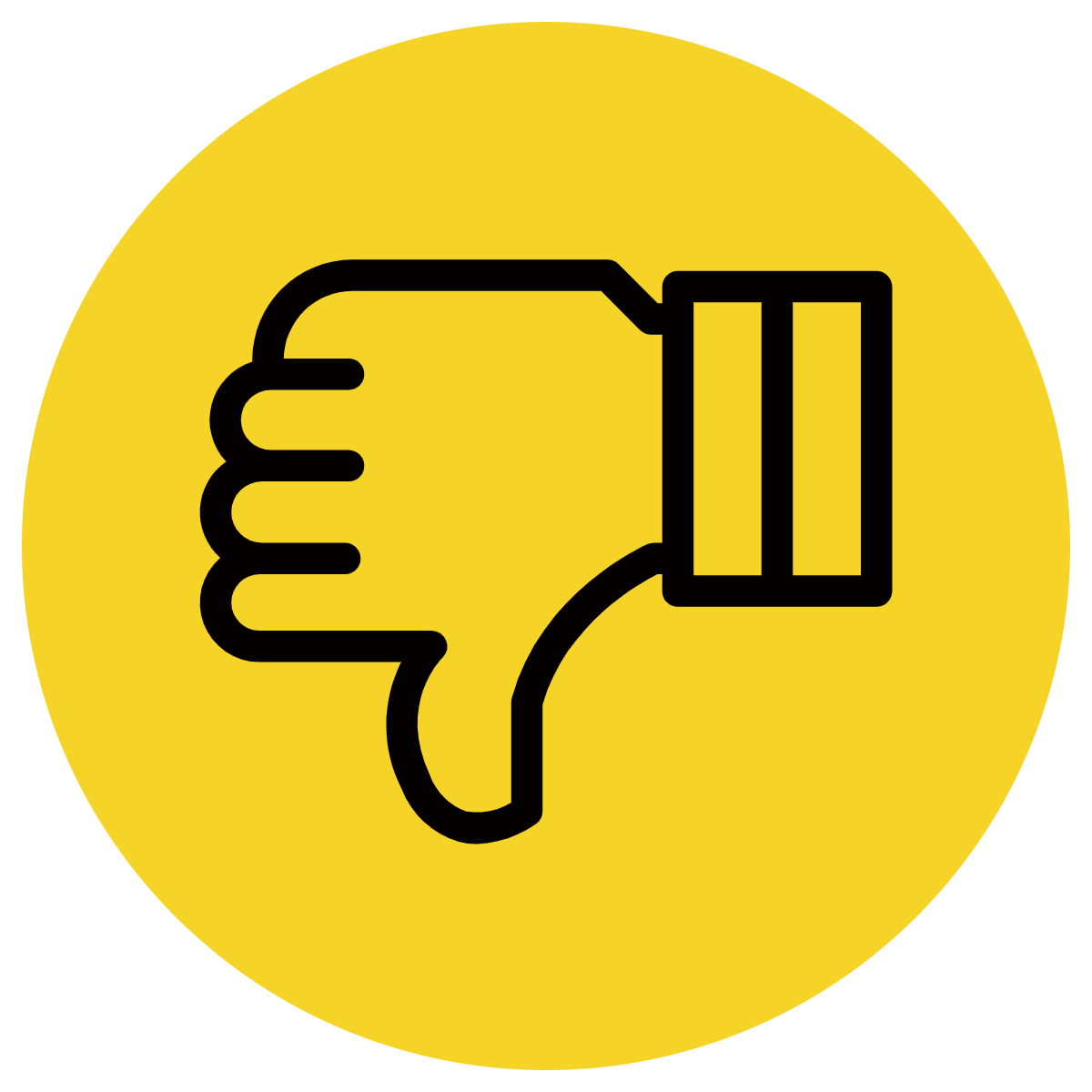 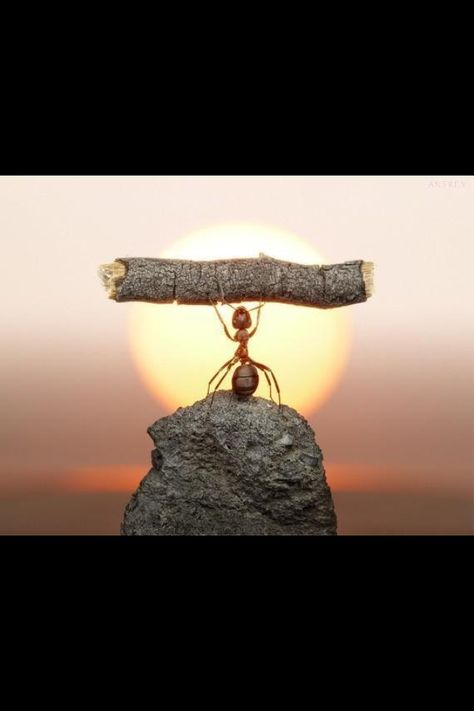 Which word modifies the noun ‘ant’ ?
strong
sun
rock
Concept Development
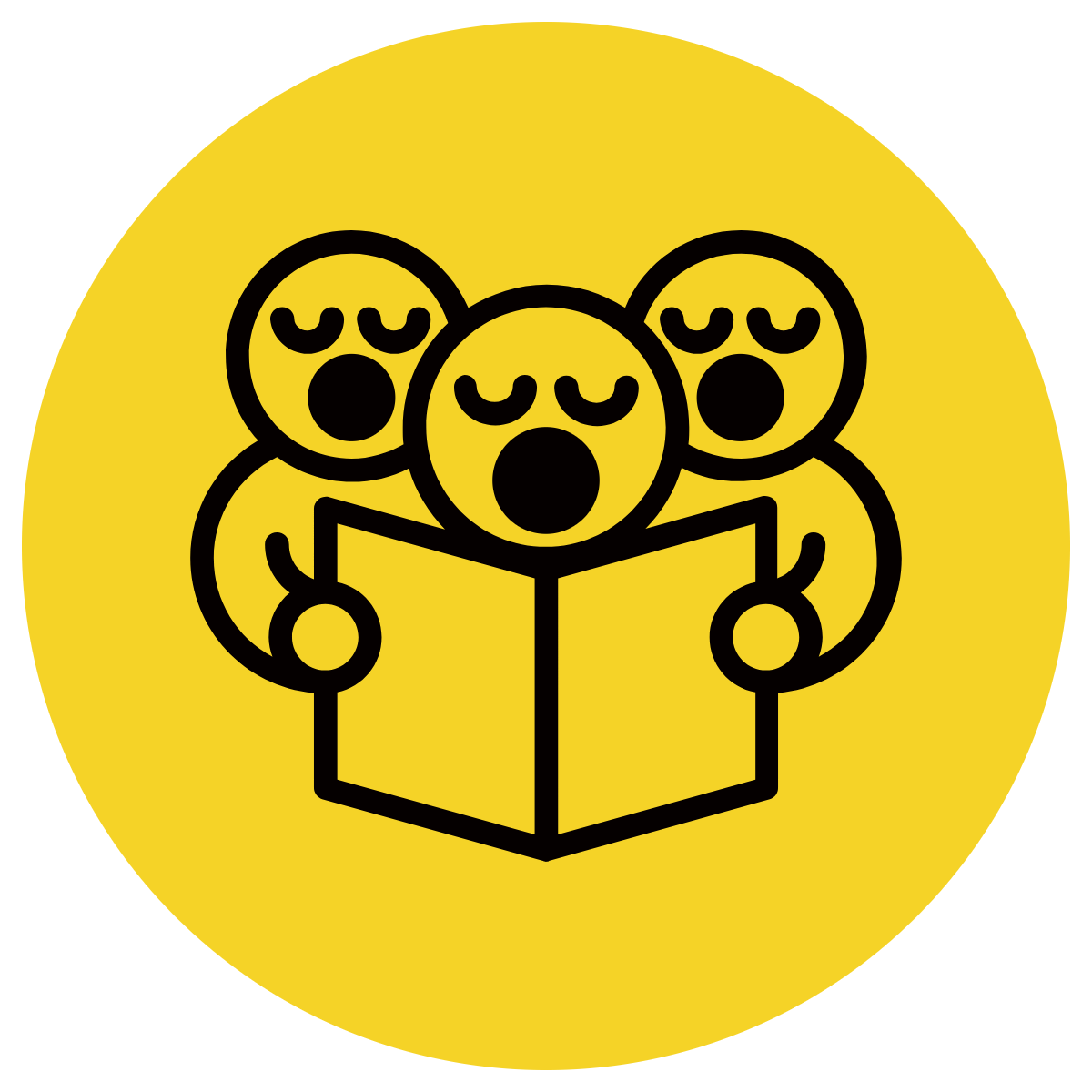 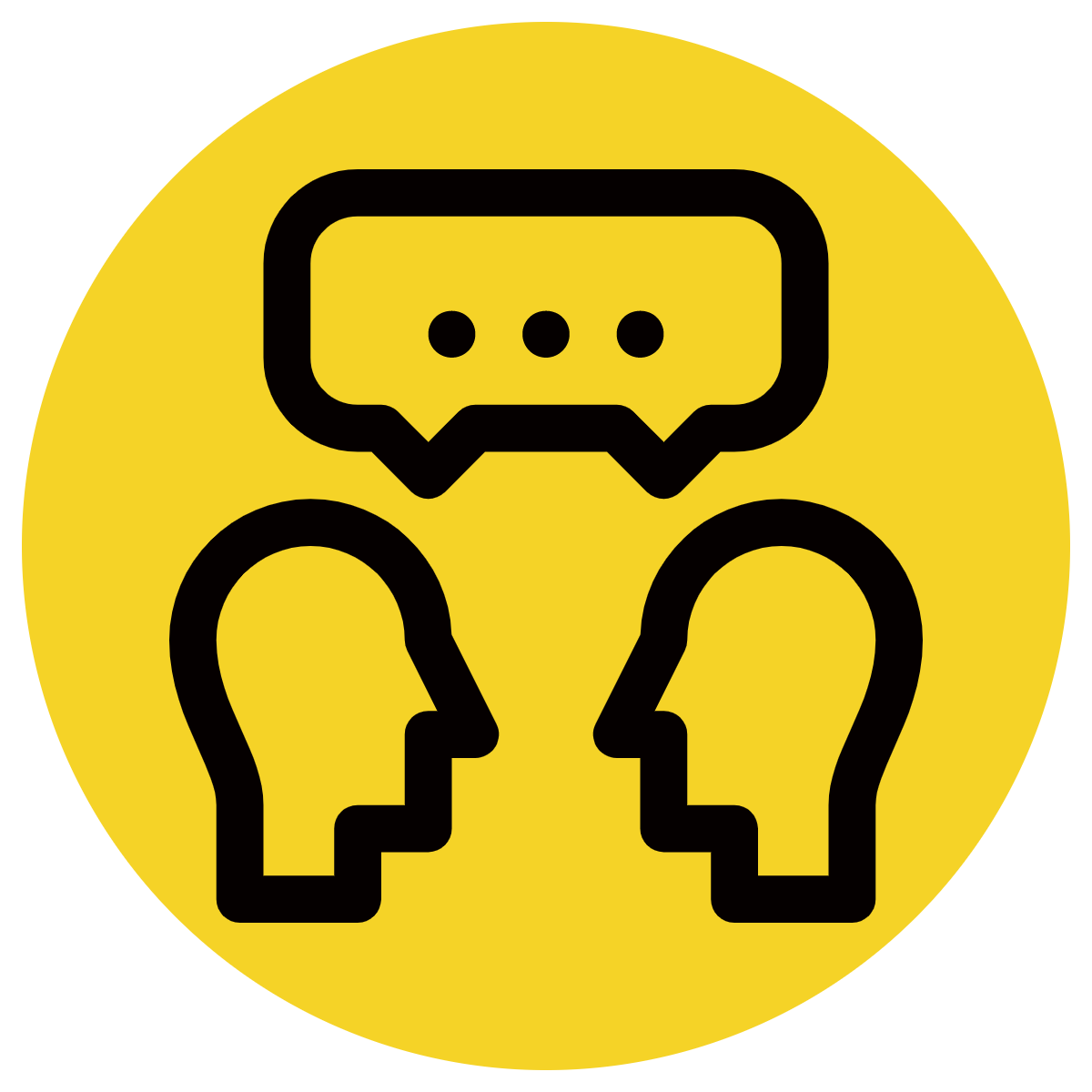 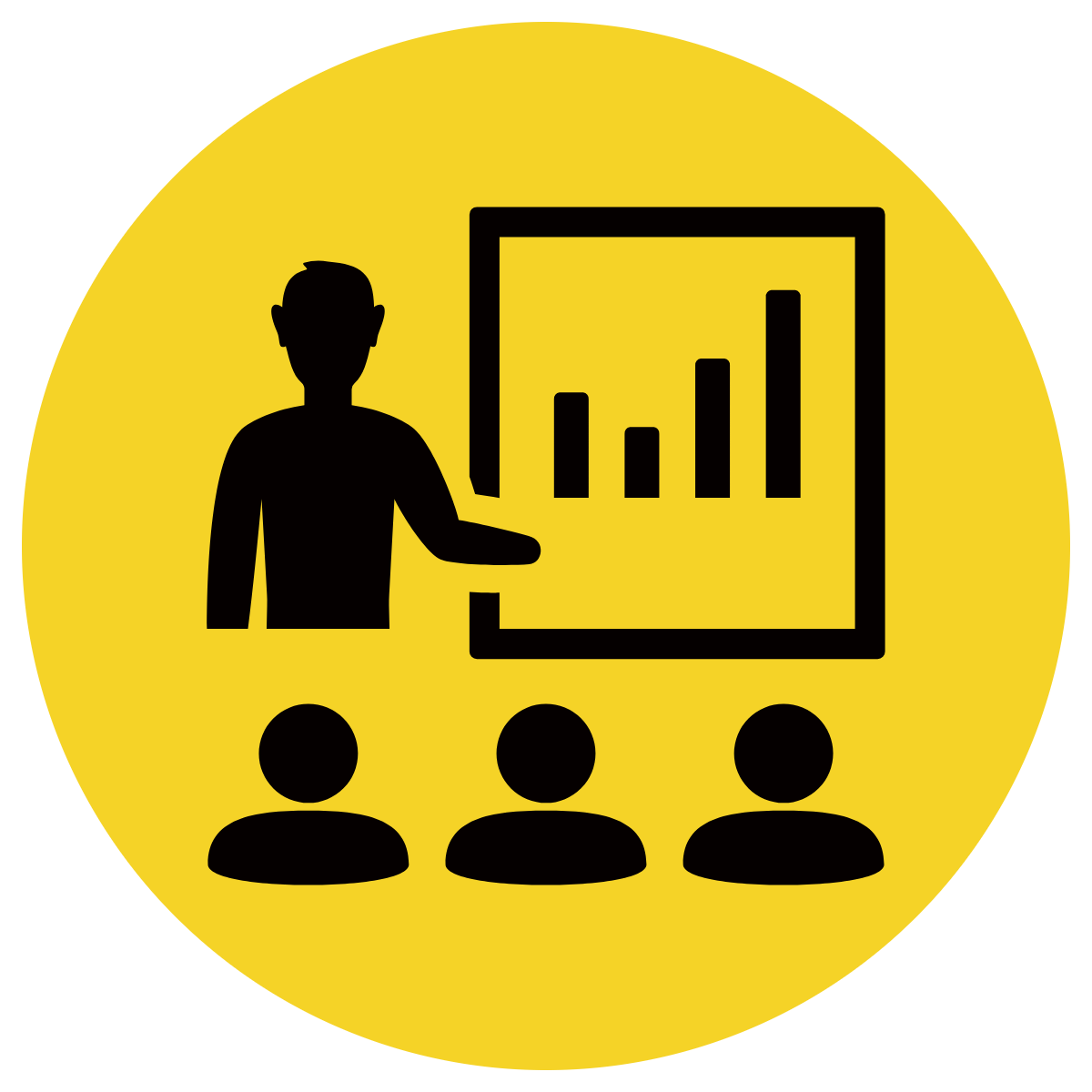 Adjectives can be used in sentences to modify the subject.
CFU:
What is the adjective in this sentence? What is it describing?
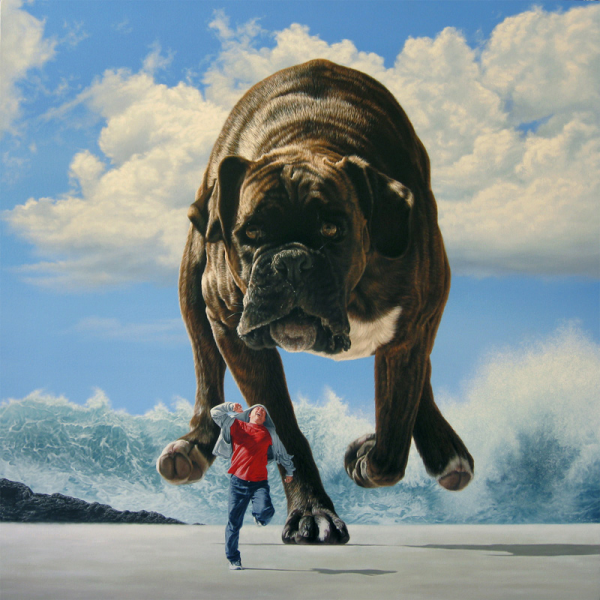 The dog ran along the ice.
The giant dog ran along the ice.
Concept Development
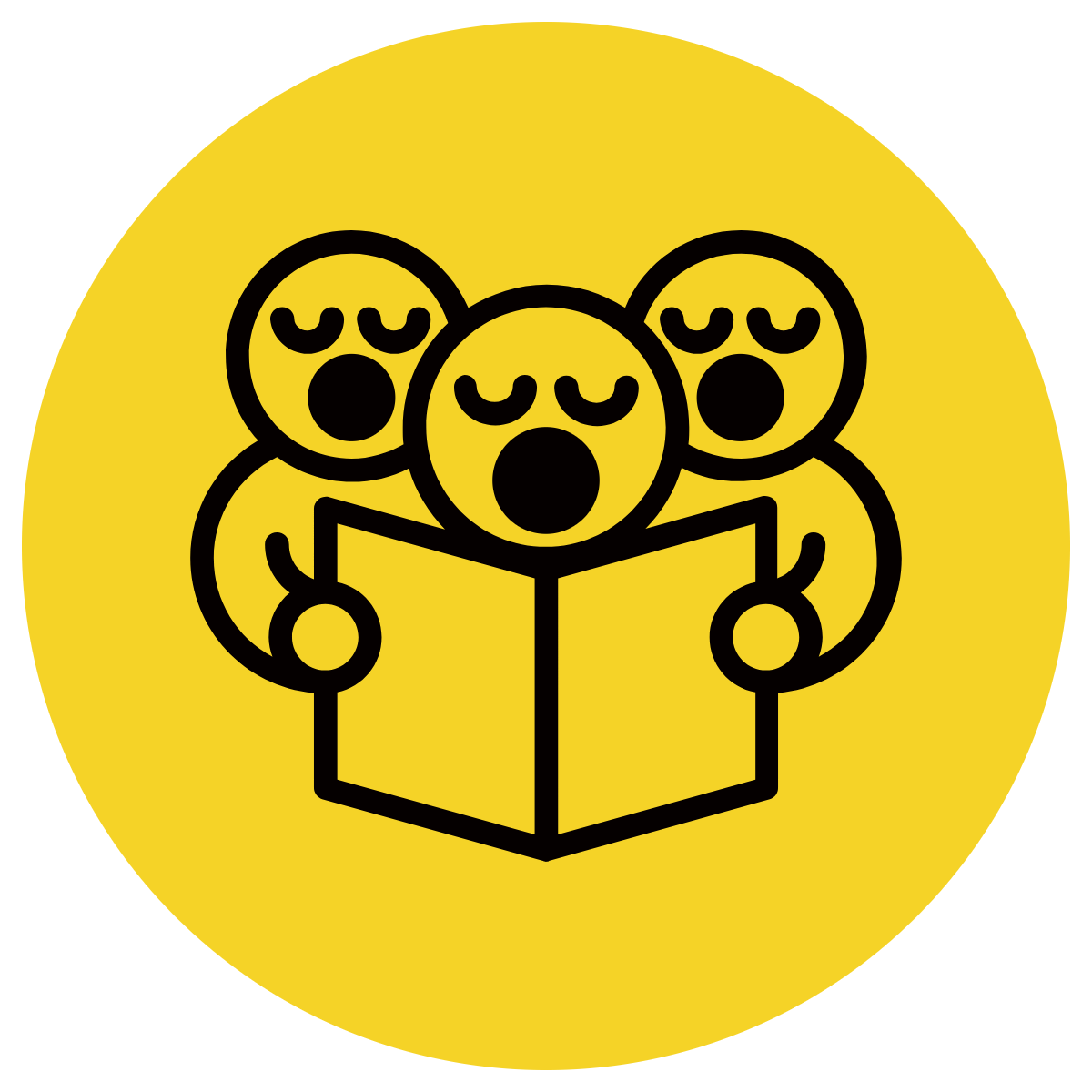 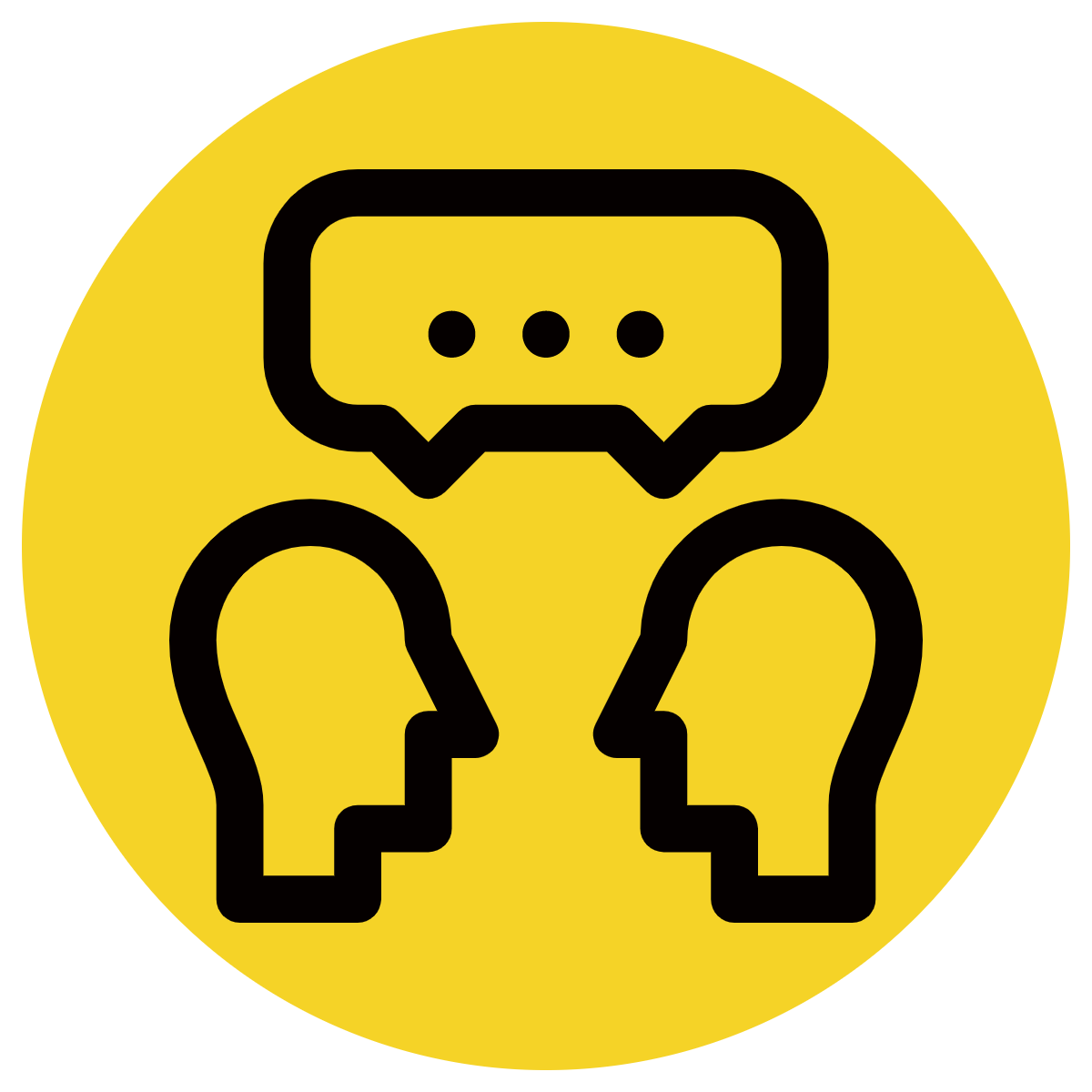 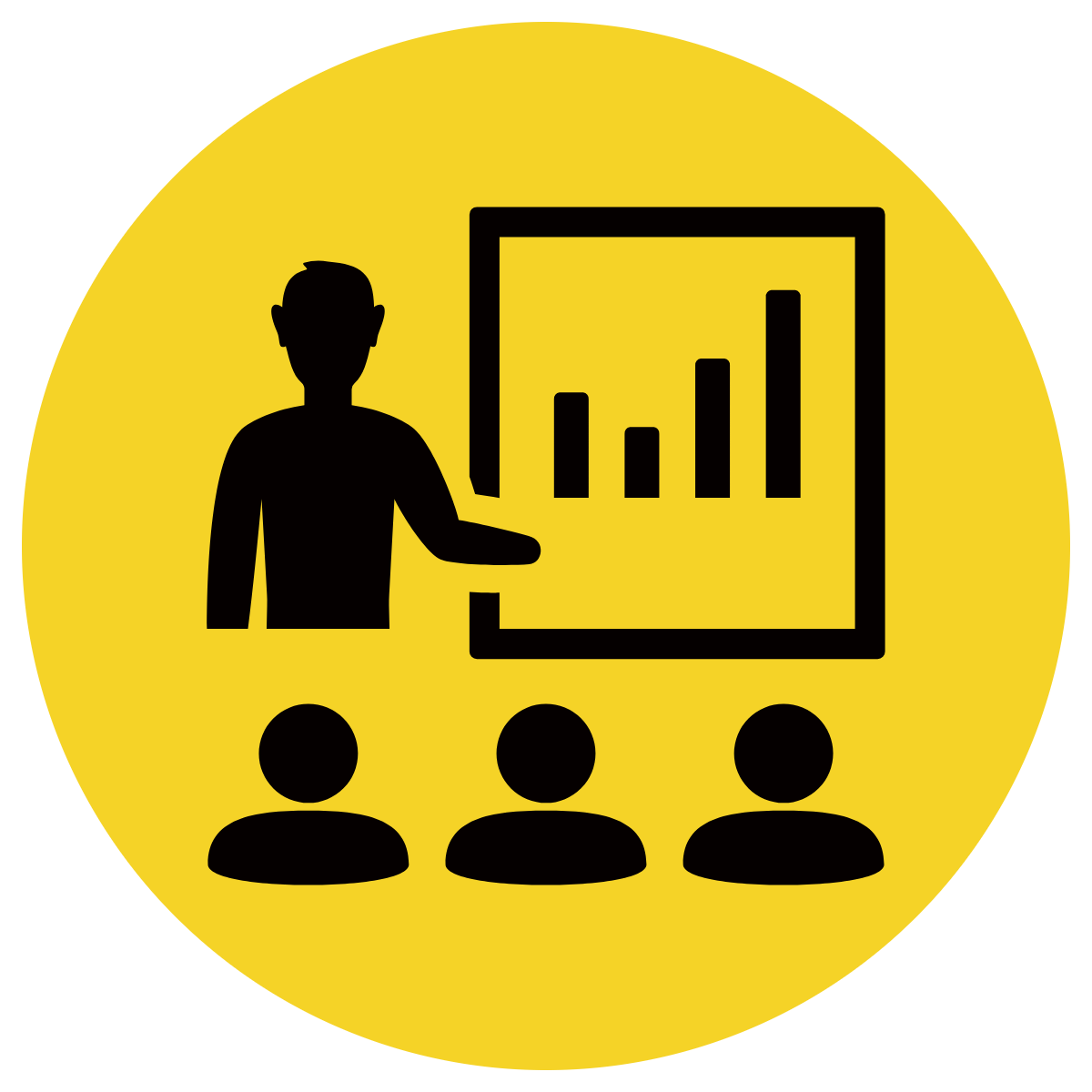 Adjectives can also be used to describe other nouns like the where detail.
CFU:
What is the adjective in this sentence? What is it describing?
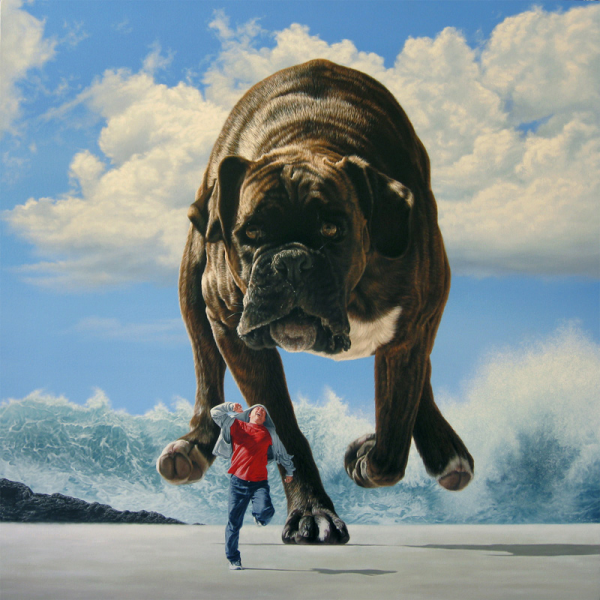 The dog ran along the ice.
The giant dog ran along the freezing ice.
Concept Development
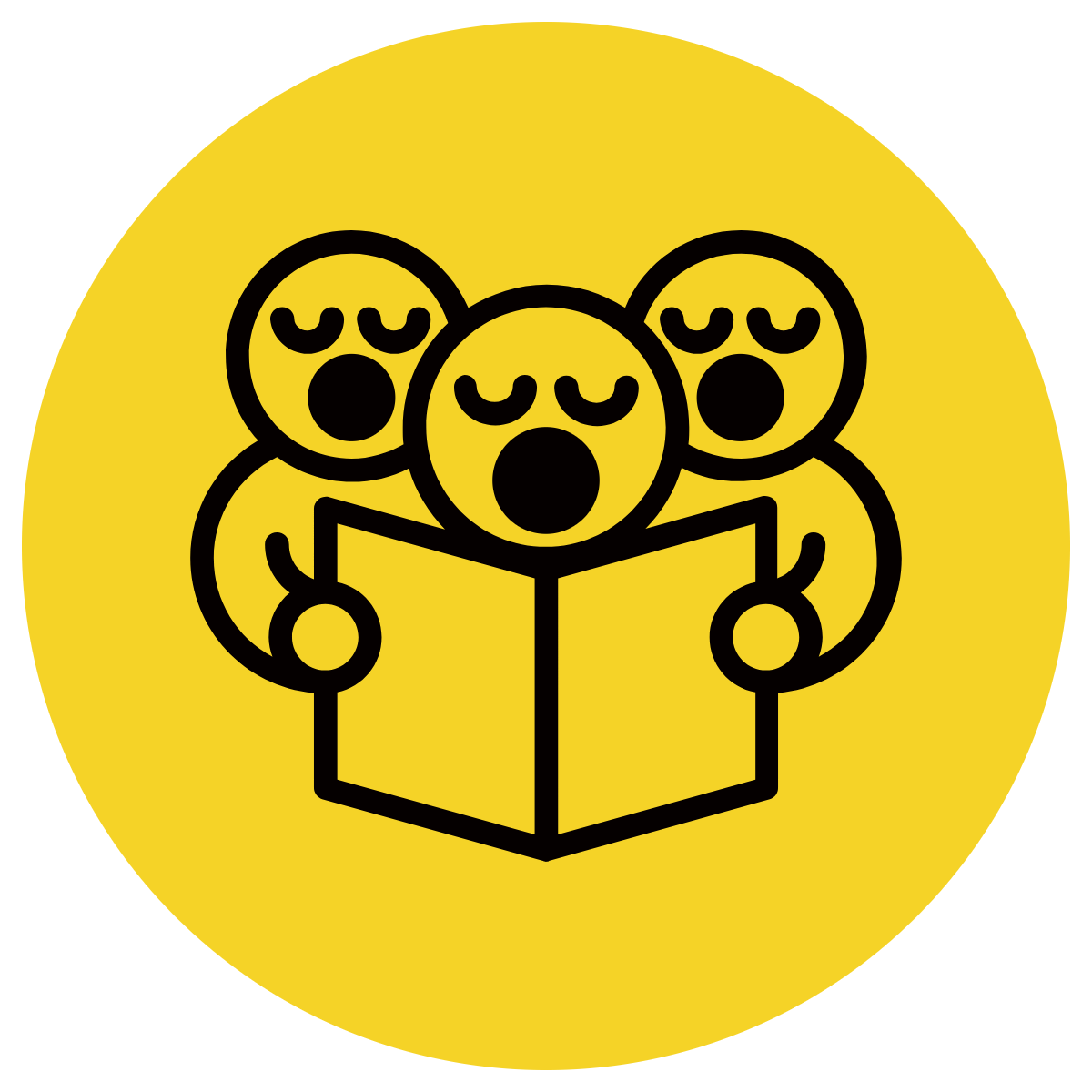 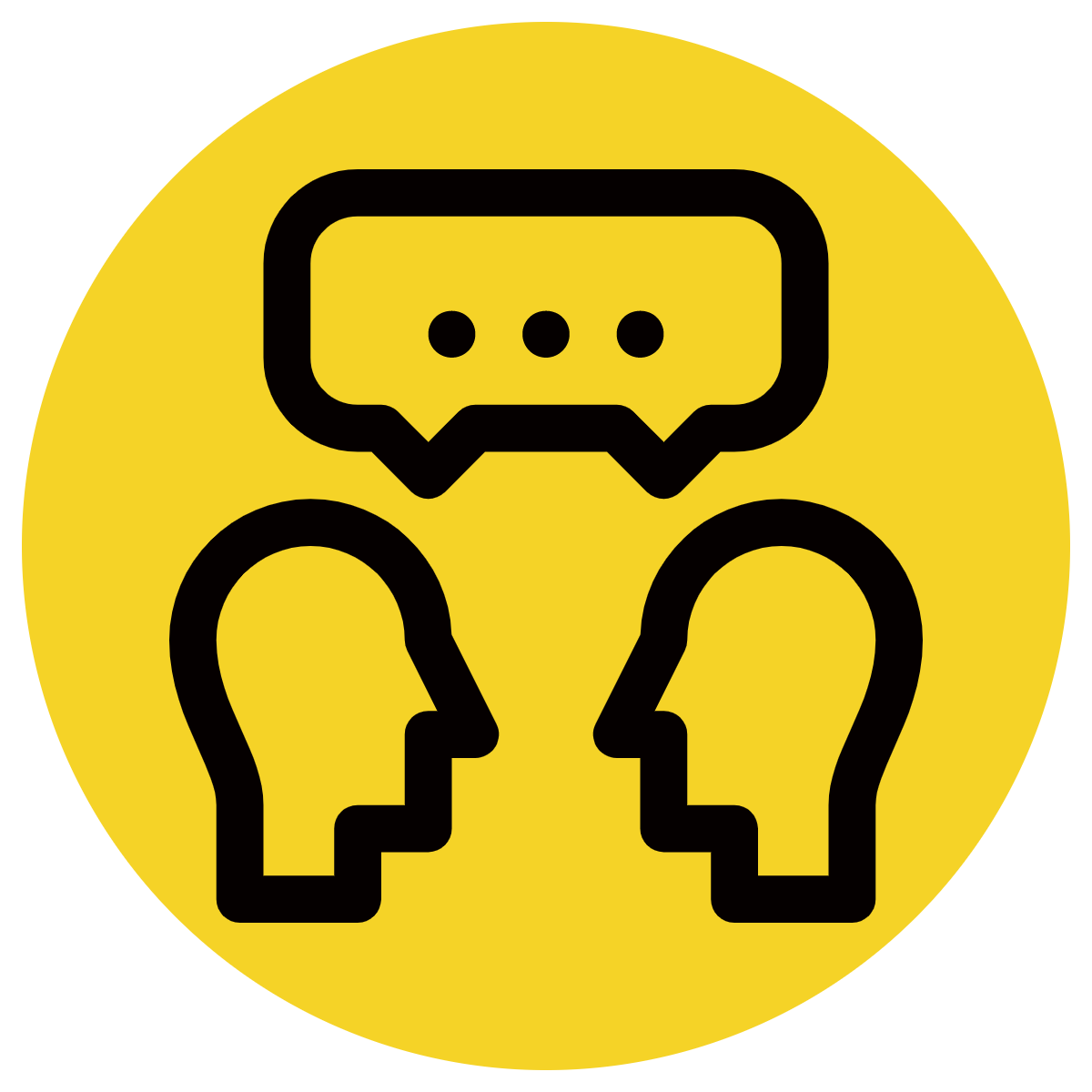 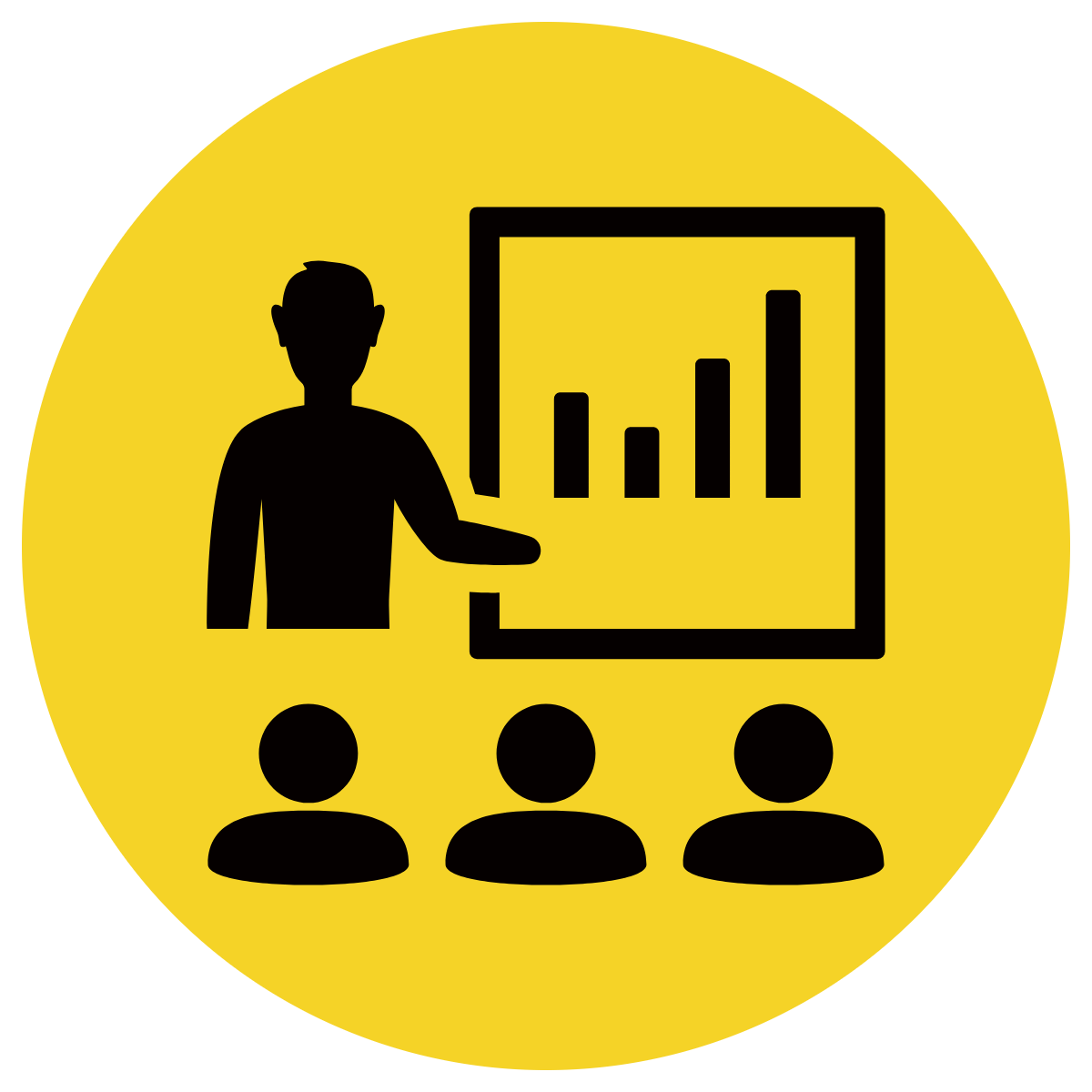 CFU:
What is the adjective in this sentence? What is it modifying?
The cheetah sprinted on the track.
The majestic cheetah sprinted on the red track.
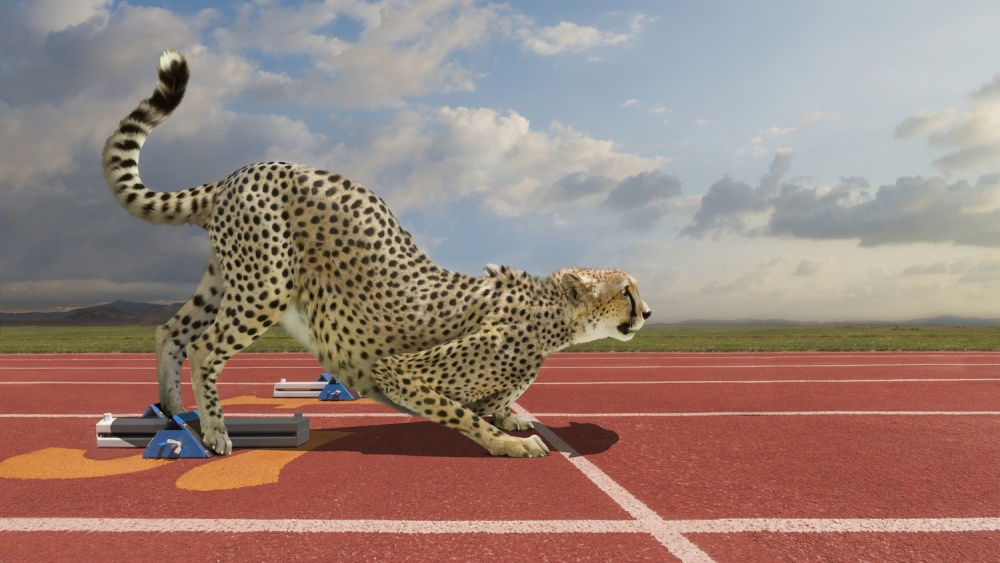 Skill development: I do
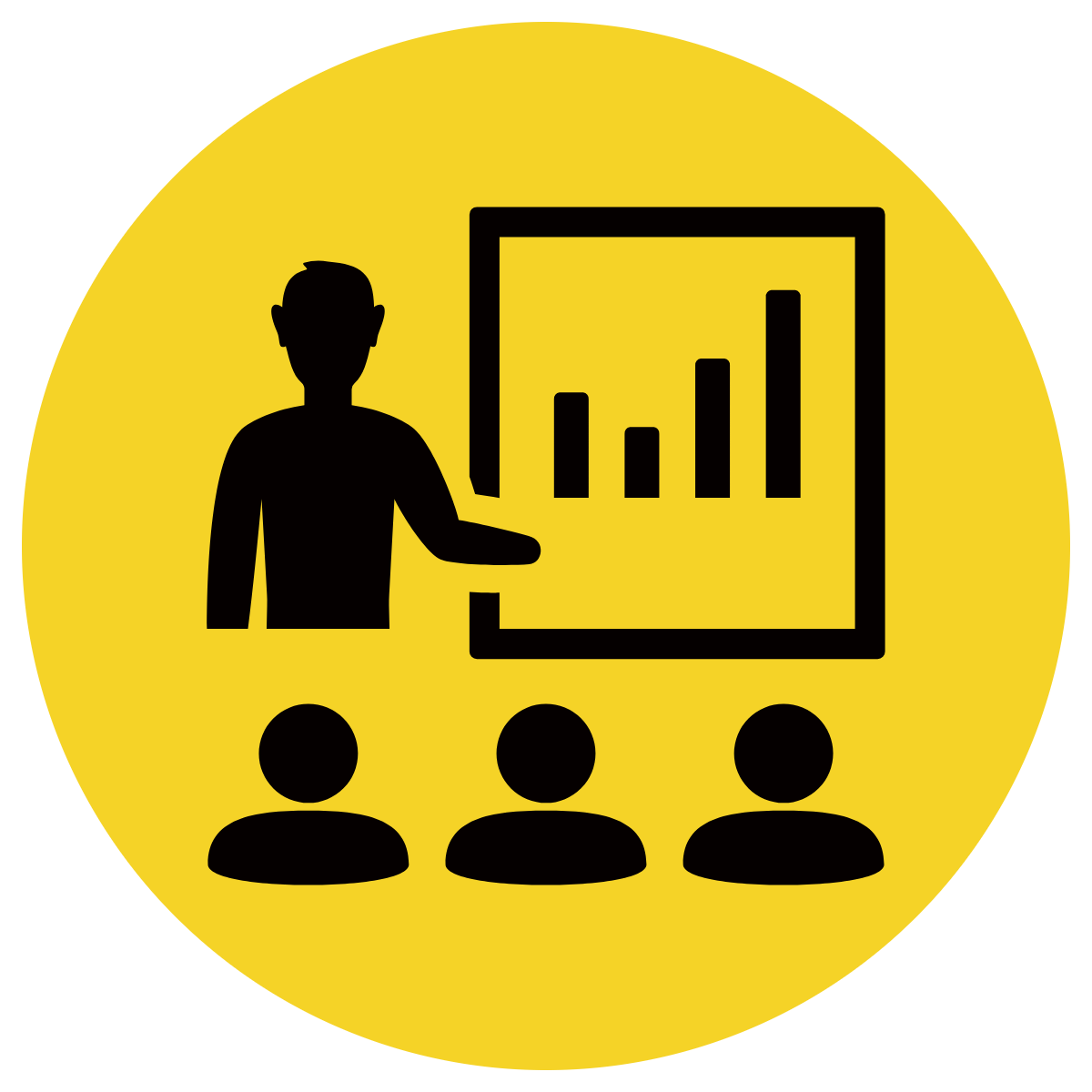 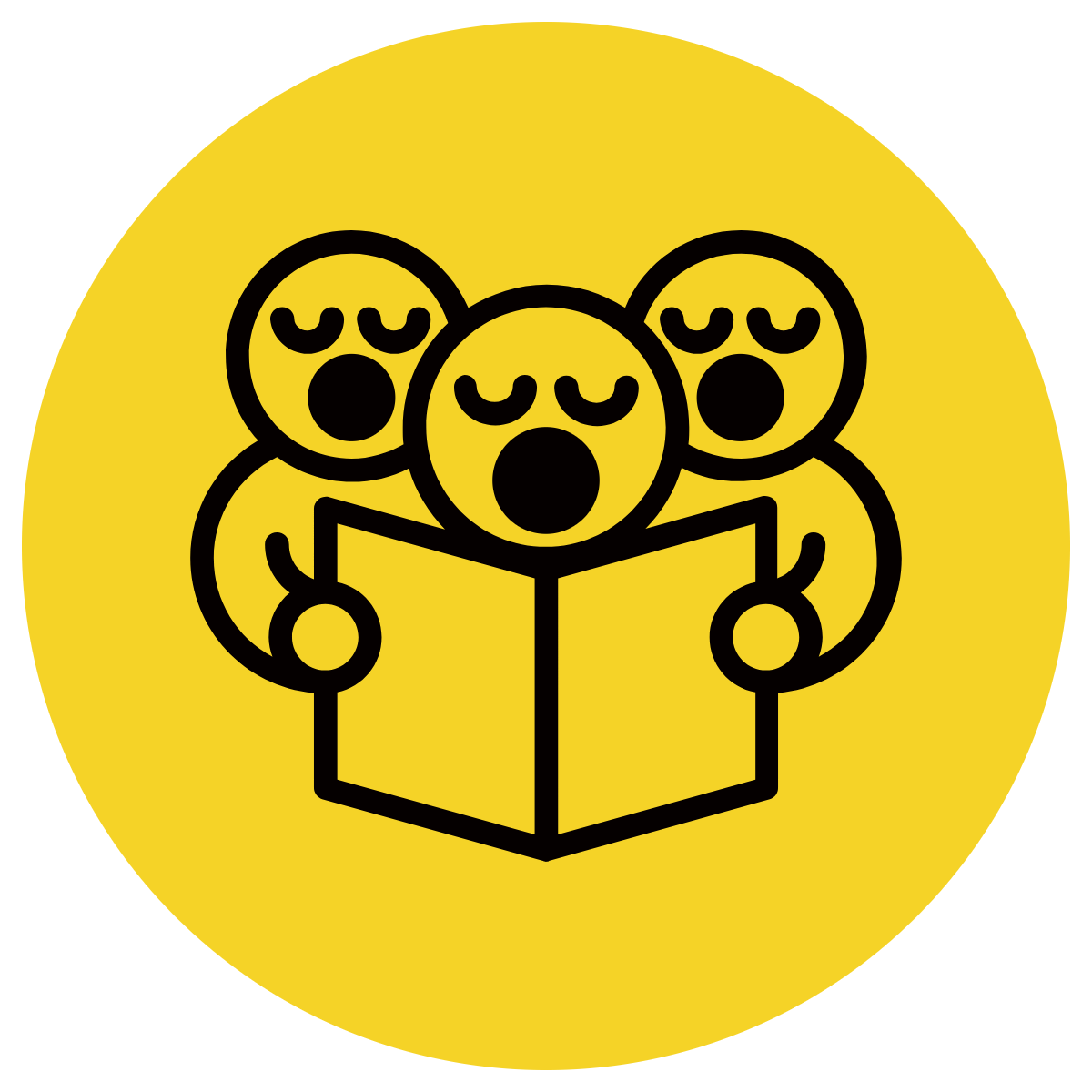 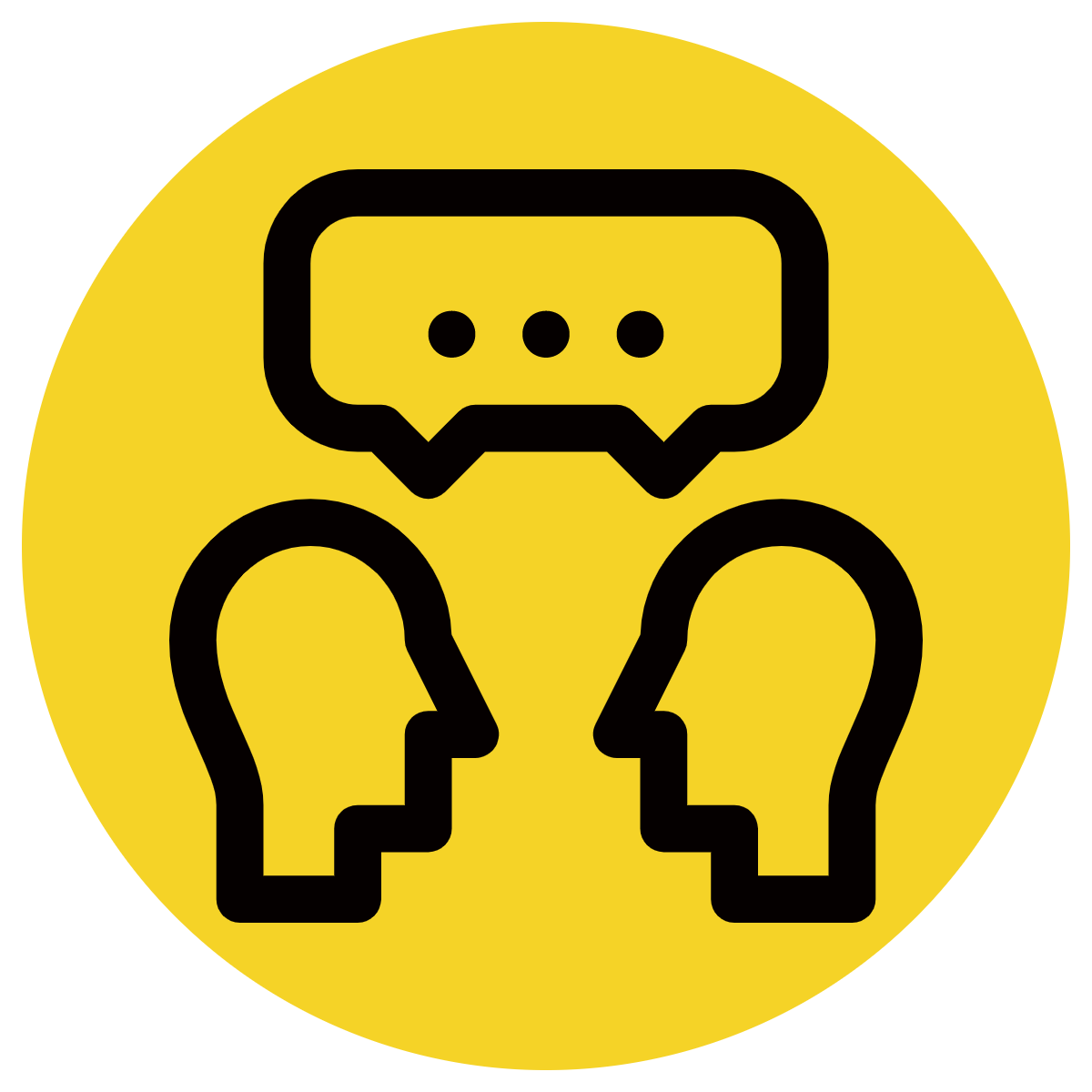 Answer the questions in note form
Use the notes to say the sentence, in this order:
	 Who (did)what where.
3.    Add an adjective to the ‘who’ or the ‘where’
3.    Write your sentence using correct punctuation.
	Who (did)what where.
4.    Read your sentence – does it sound right?
CFU:
What adjective did I use to modify the who (subject)?
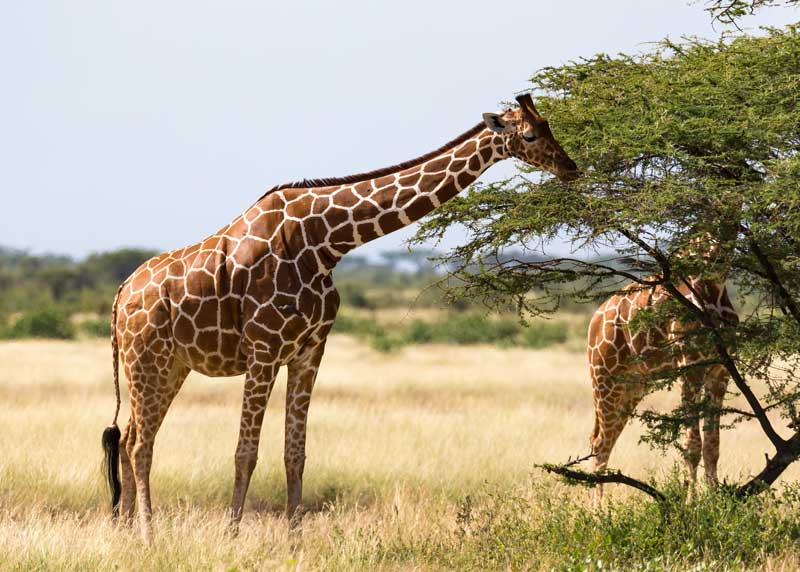 It ate leaves.
Who/what:
Where:
The elegant giraffe
savannah
The elegant giraffe ate leaves in the savannah.
Skill development: We do
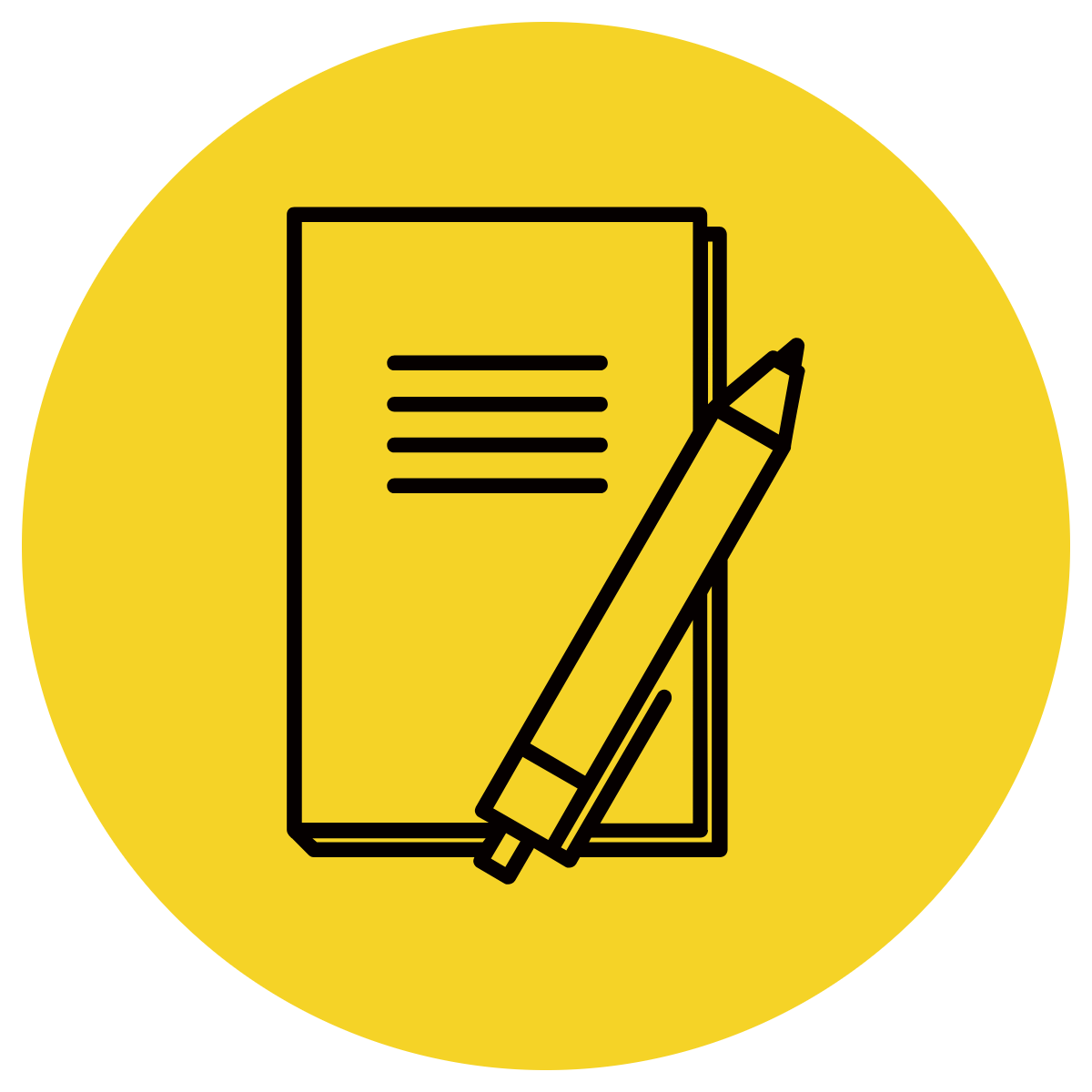 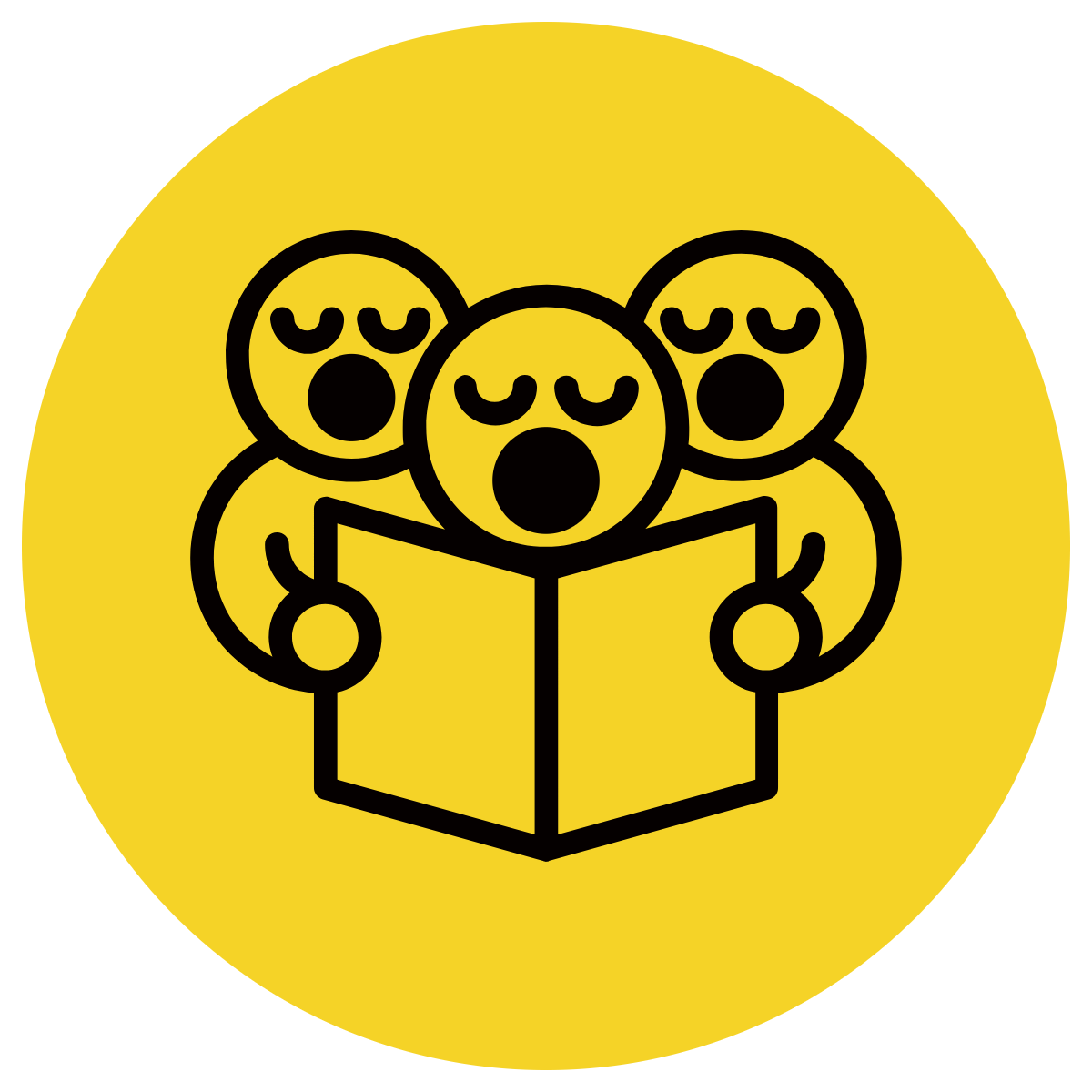 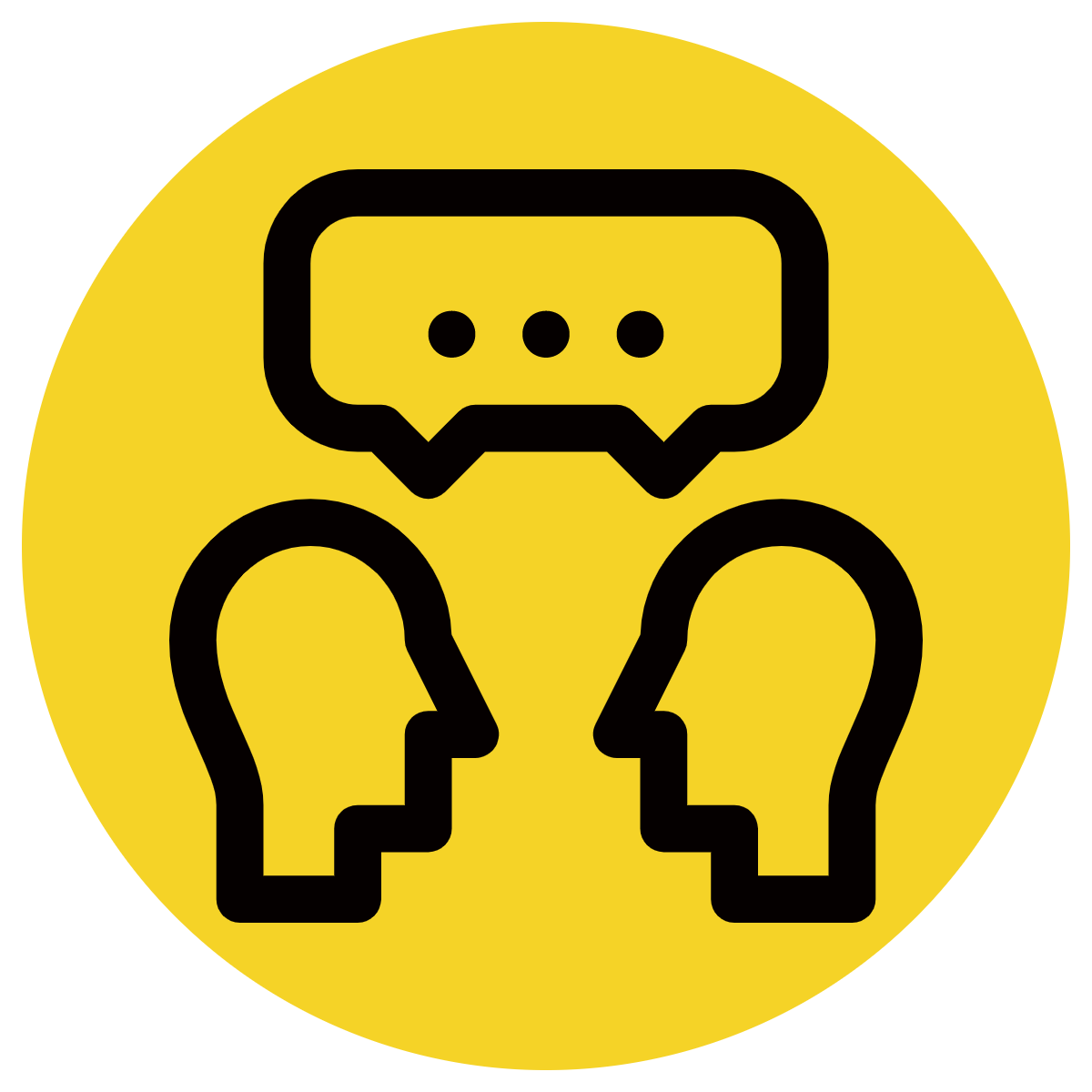 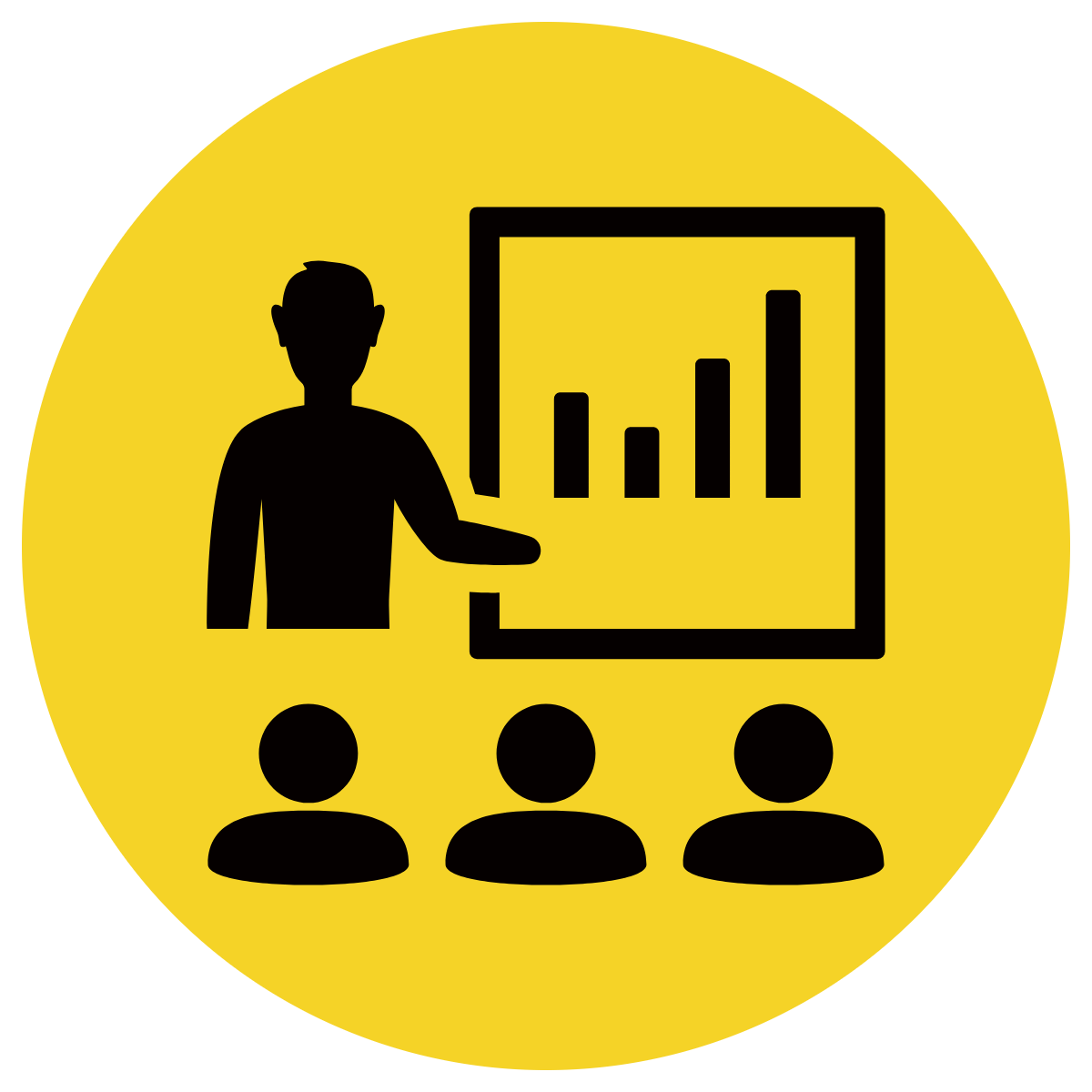 Answer the questions in note form
Use the notes to say the sentence, in this order:
	 Who (did)what where.
3.    Add an adjective to the ‘who’ or the ‘where’
3.    Write your sentence using correct punctuation.
	Who (did)what where.
4.    Read your sentence – does it sound right?
CFU:
What adjective did you use to modify the who (subject)? Or the where?
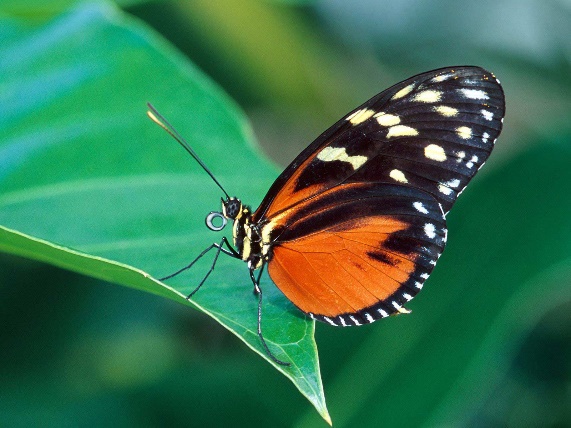 It landed.
Who/what:
Where:
The beautiful butterfly
green leaf
The beautiful butterfly landed on the green leaf.
Skill development: We do
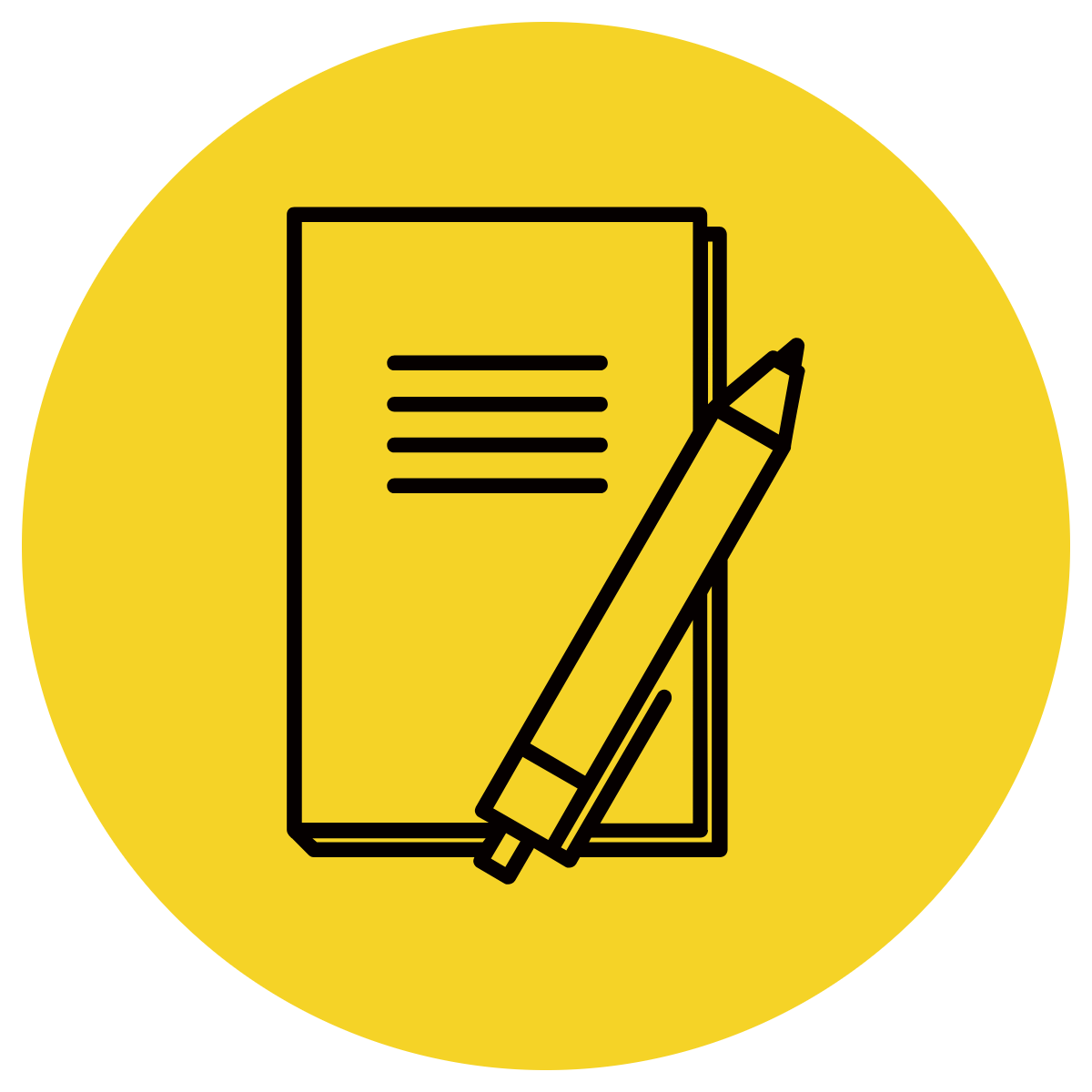 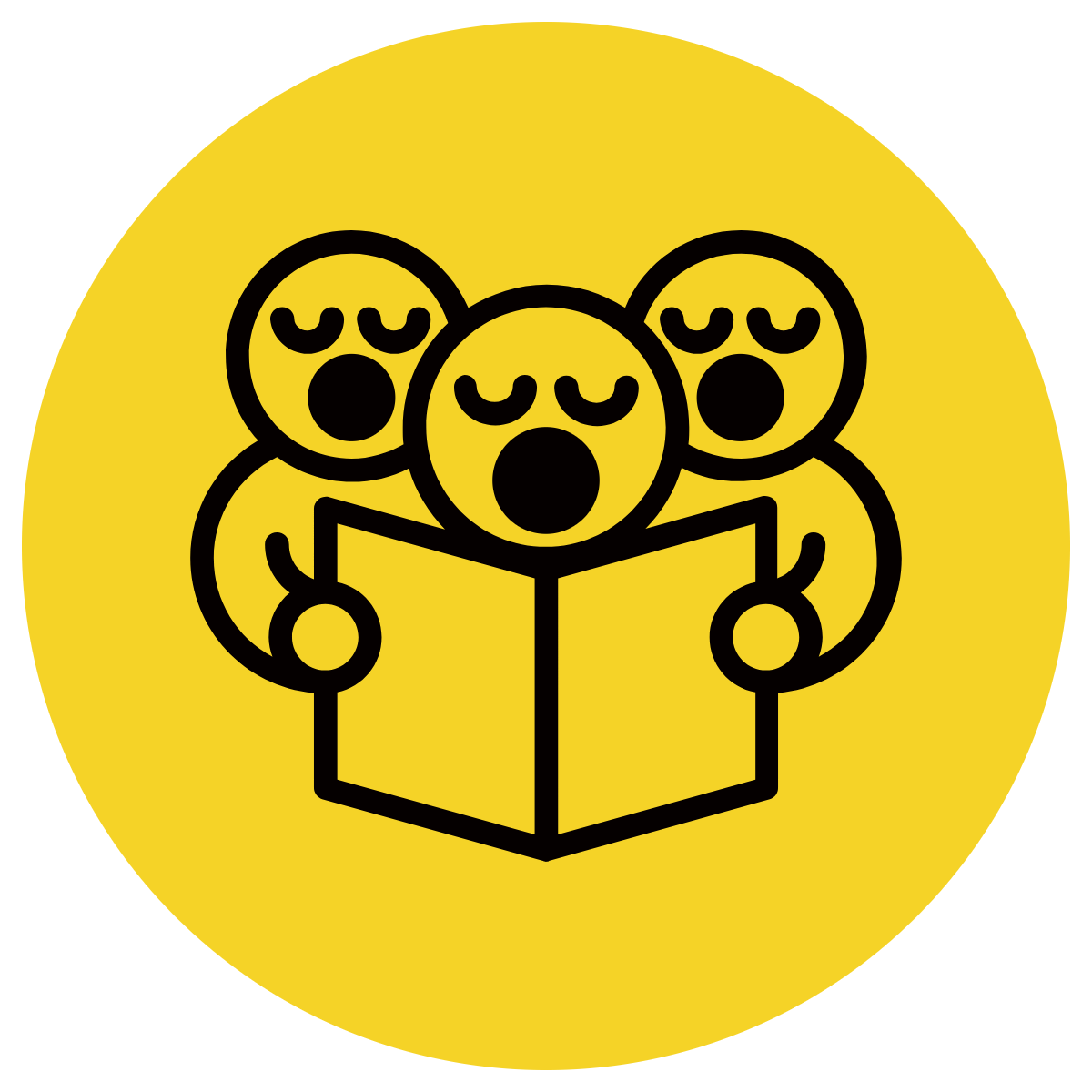 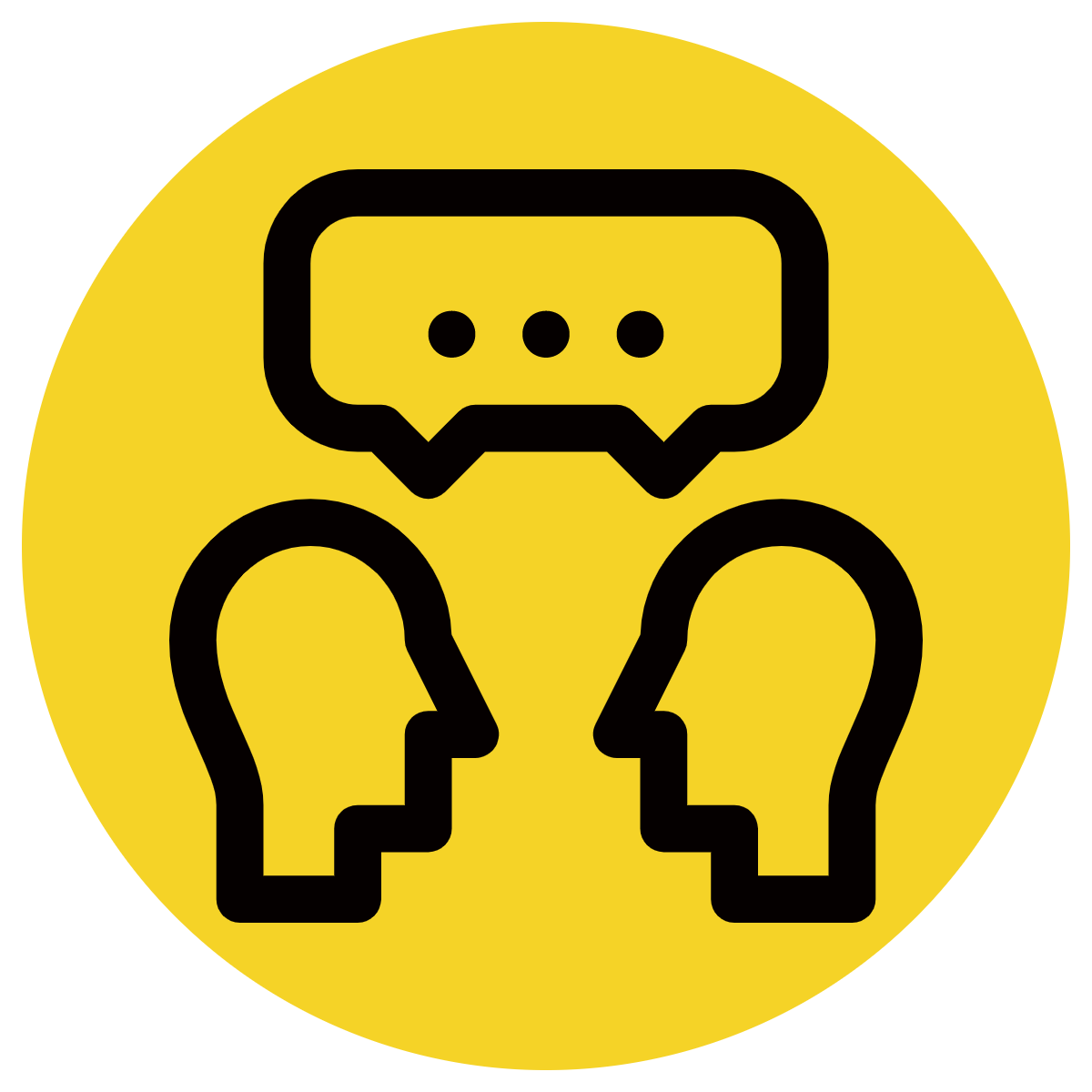 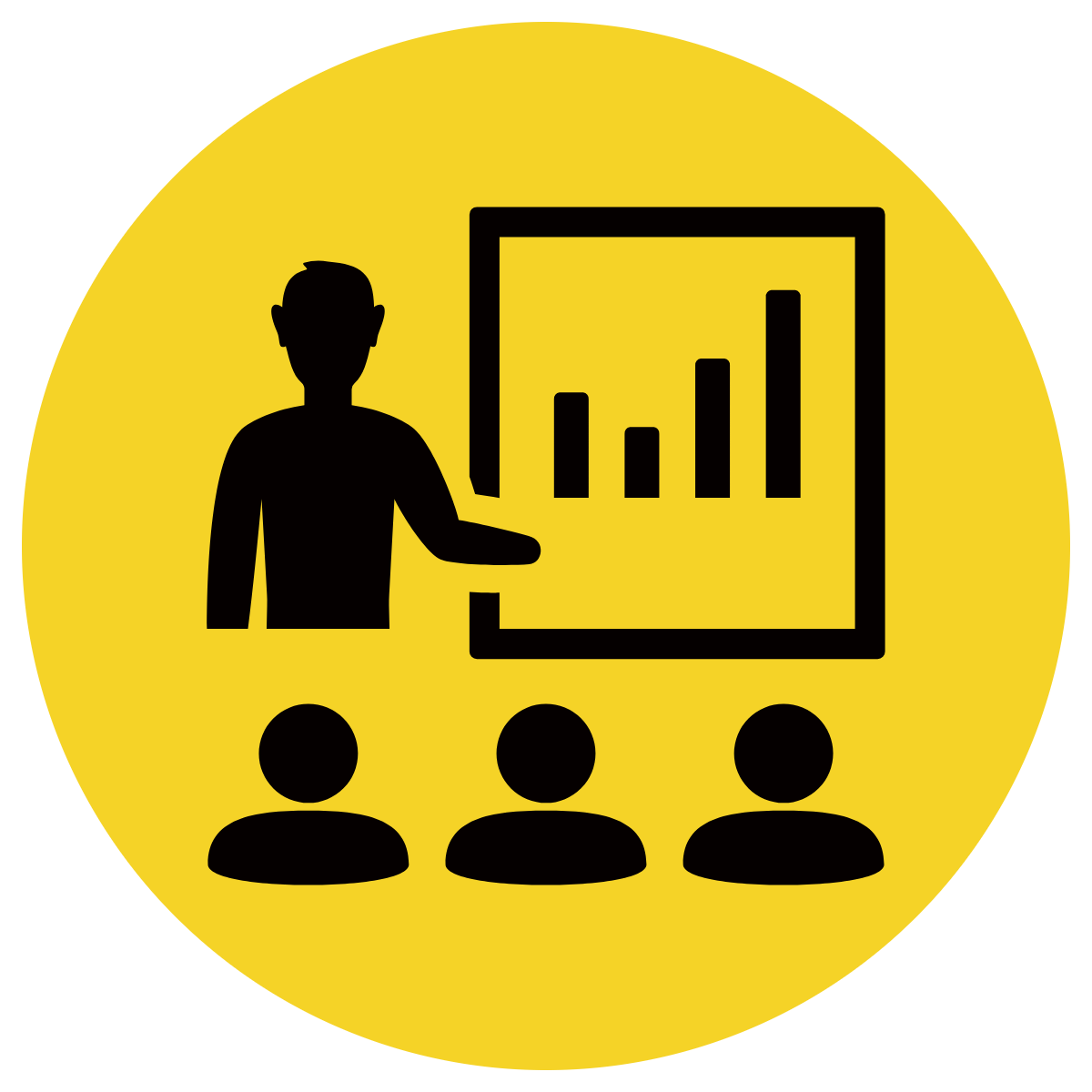 Answer the questions in note form
Use the notes to say the sentence, in this order:
	 Who (did)what where.
3.    Add an adjective to the ‘who’ or the ‘where’
3.    Write your sentence using correct punctuation.
	Who (did)what where.
4.    Read your sentence – does it sound right?
CFU:
What adjective did you use to modify the who (subject)? Or the where?
It jumped.
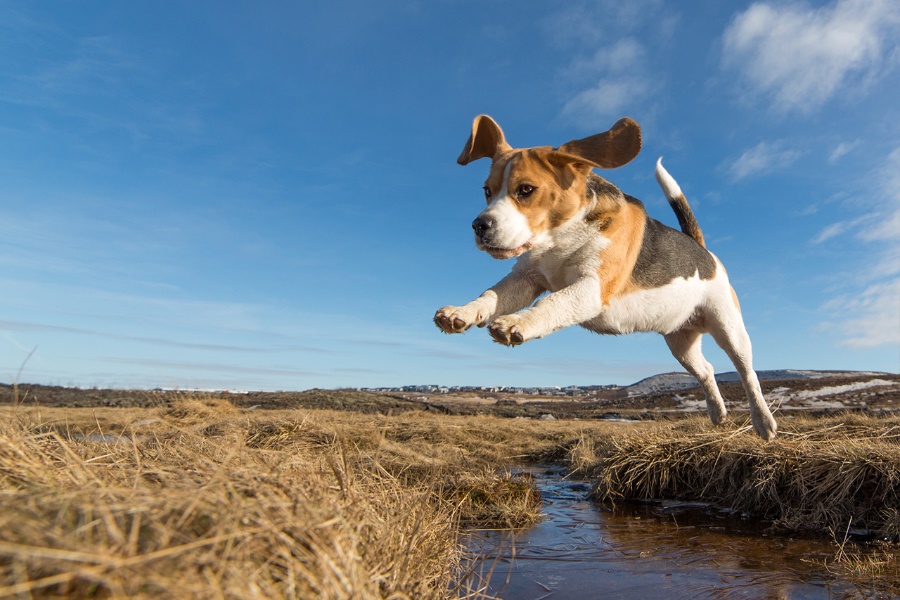 Who/what:
Where:
The mischievous dog
over the dirty creek
The mischievous dog jumped over the dirty creek.
Skill development: We do
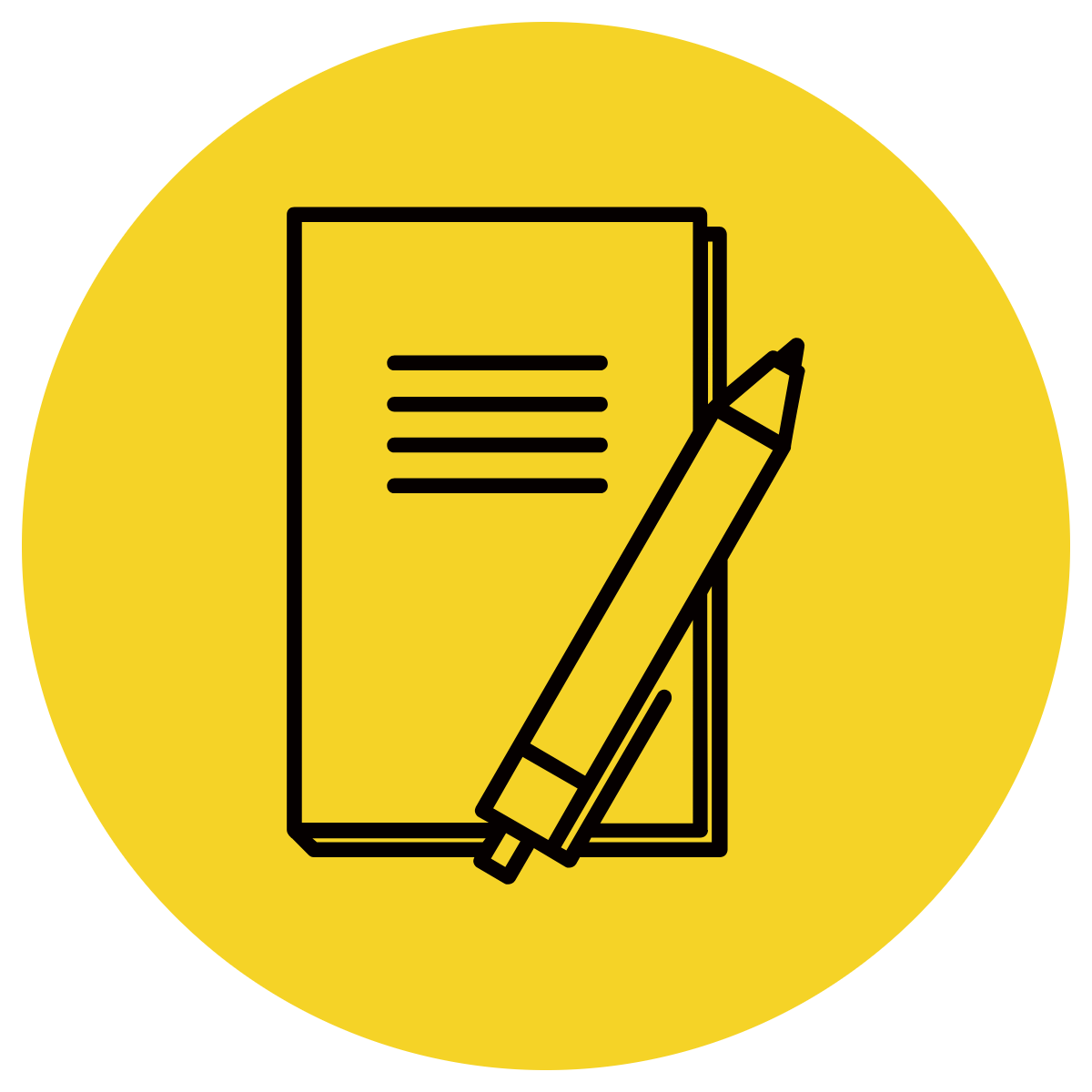 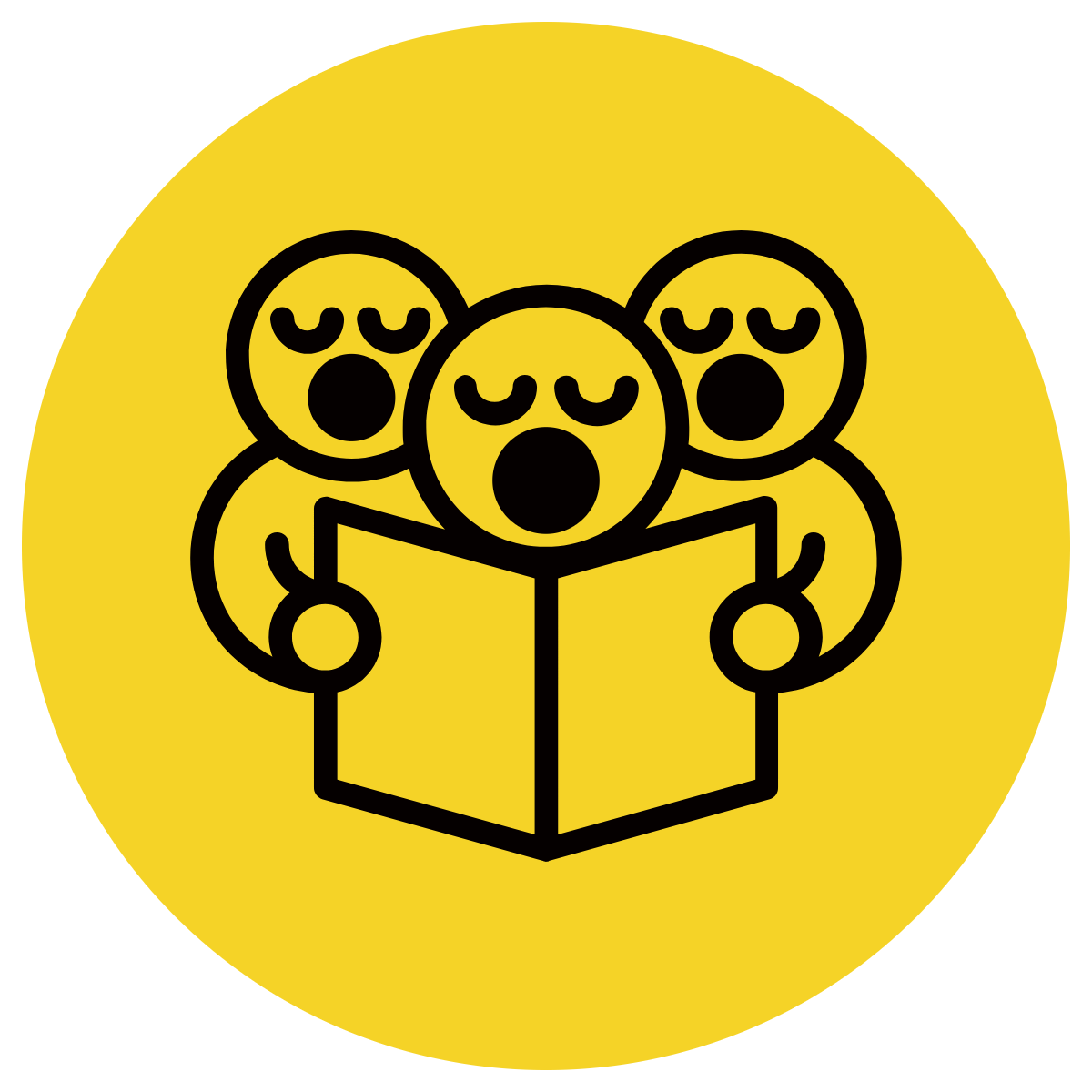 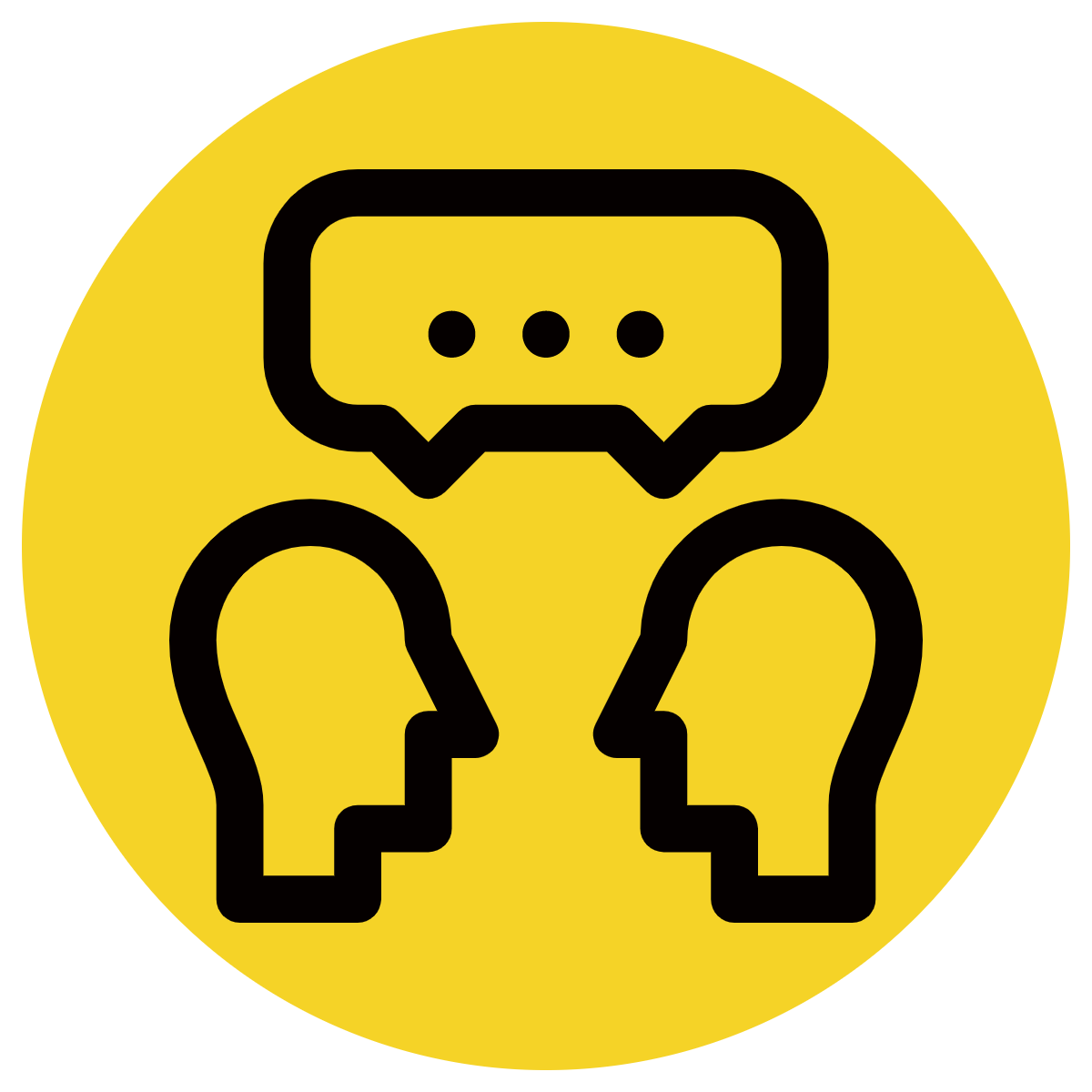 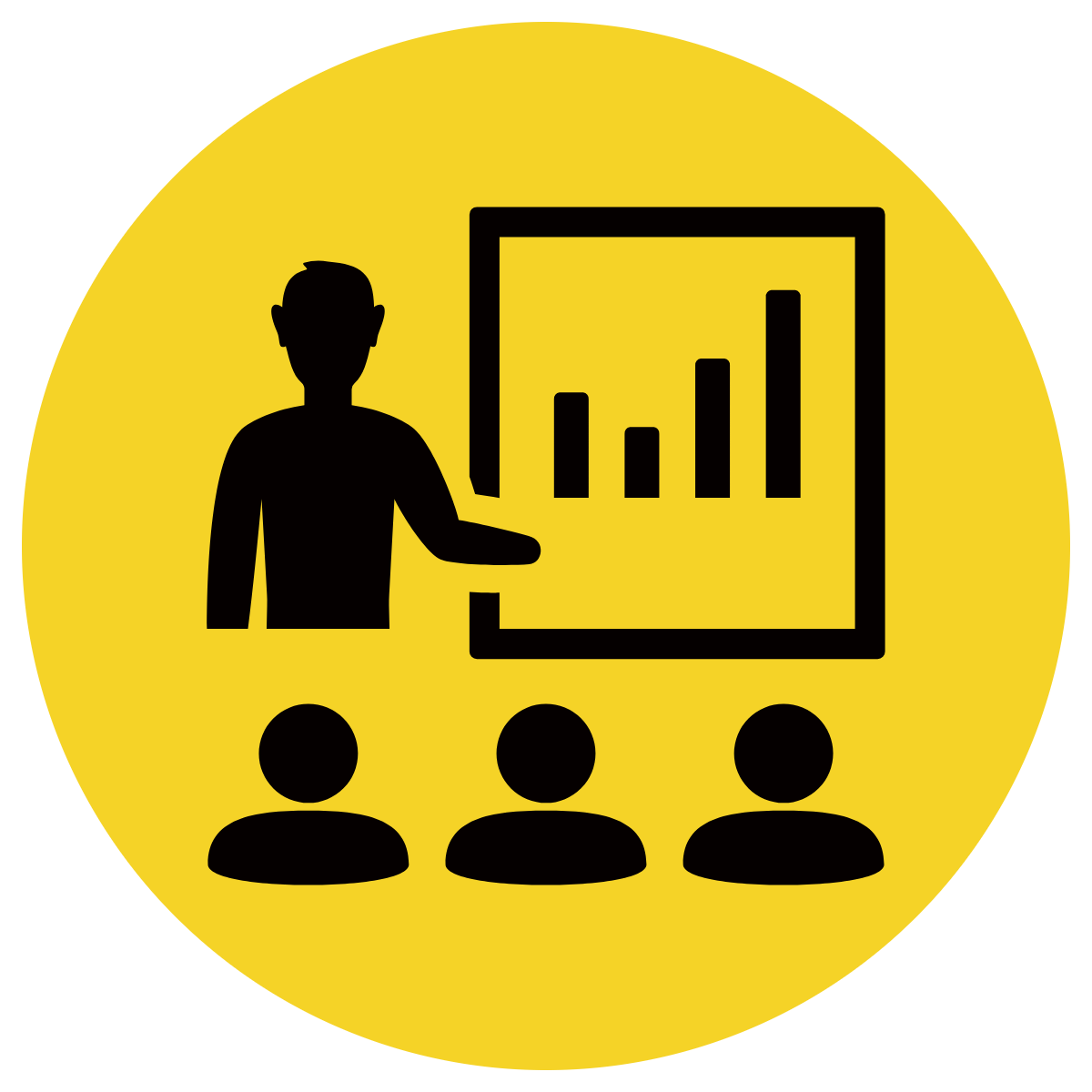 Answer the questions in note form
Use the notes to say the sentence, in this order:
	 Who (did)what where.
3.    Add an adjective to the ‘who’ or the ‘where’
3.    Write your sentence using correct punctuation.
	Who (did)what where.
4.    Read your sentence – does it sound right?
CFU:
What adjective did you use to modify the who (subject)? Or the where?
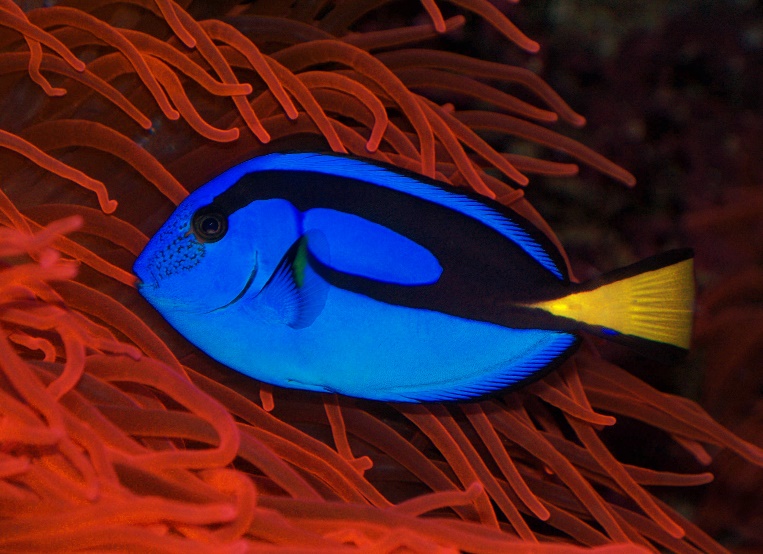 It swam.
Who/what:
Where:
The magnificent fish
beautiful coral
The magnificent fish swam amongst the beautiful coral.
Skill development: You do
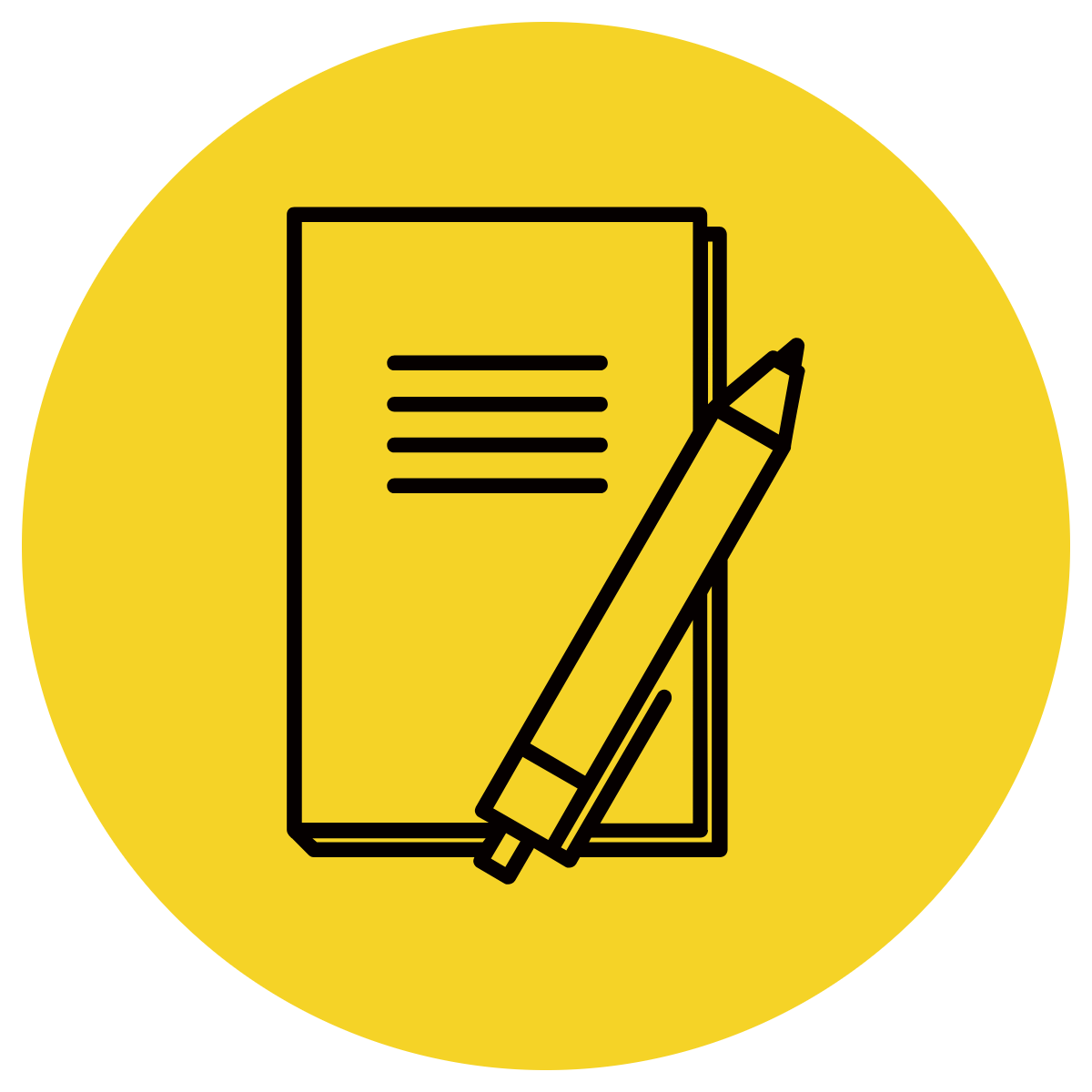 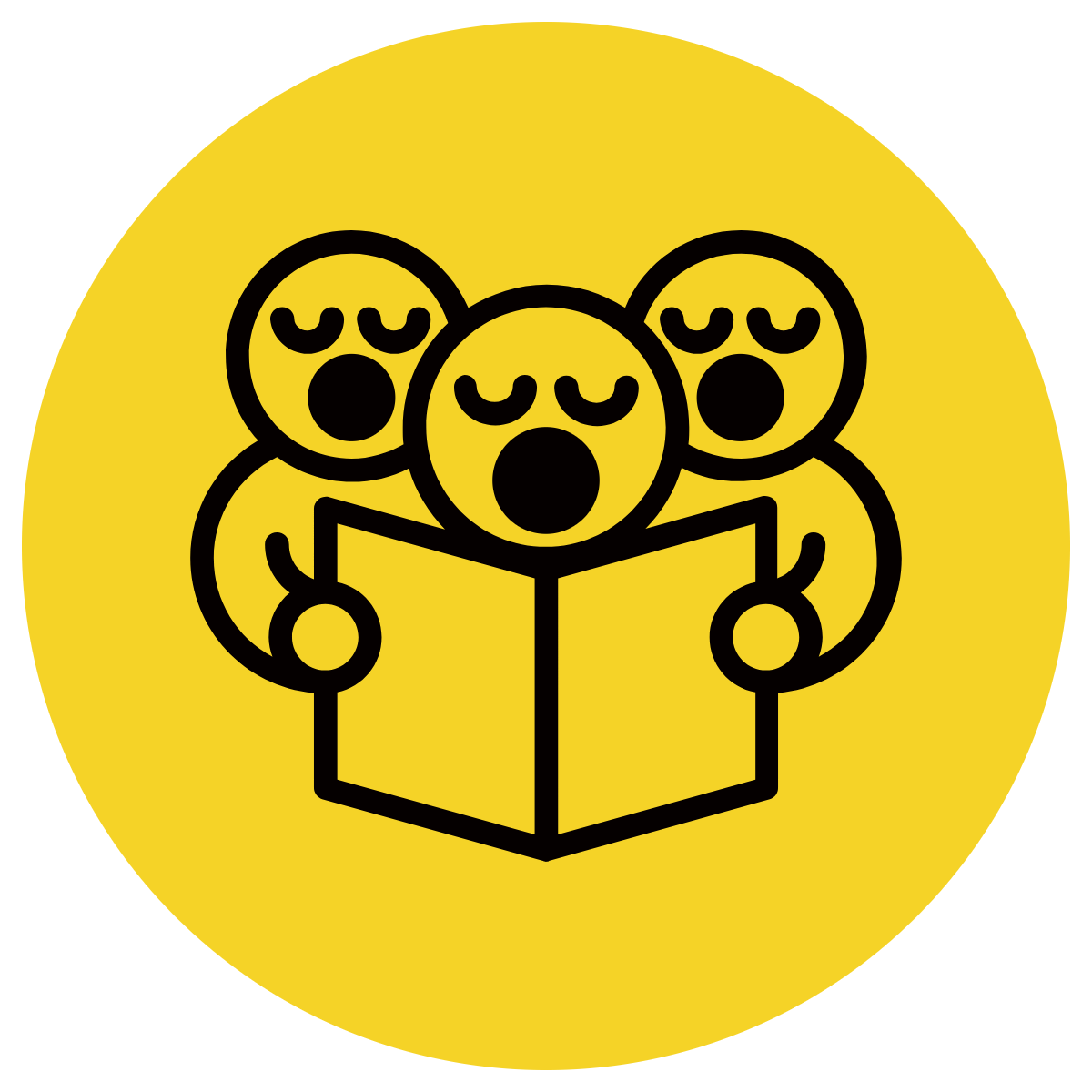 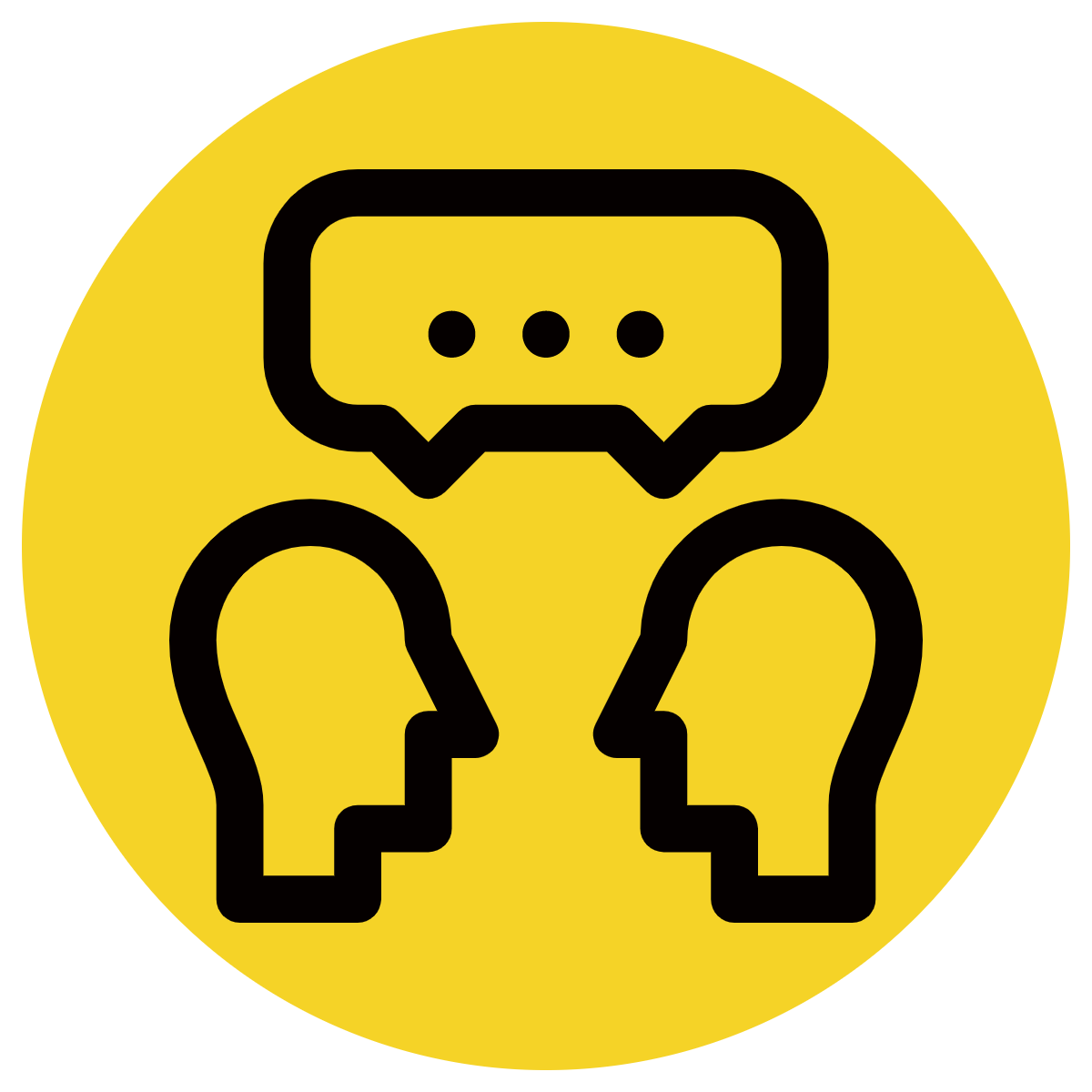 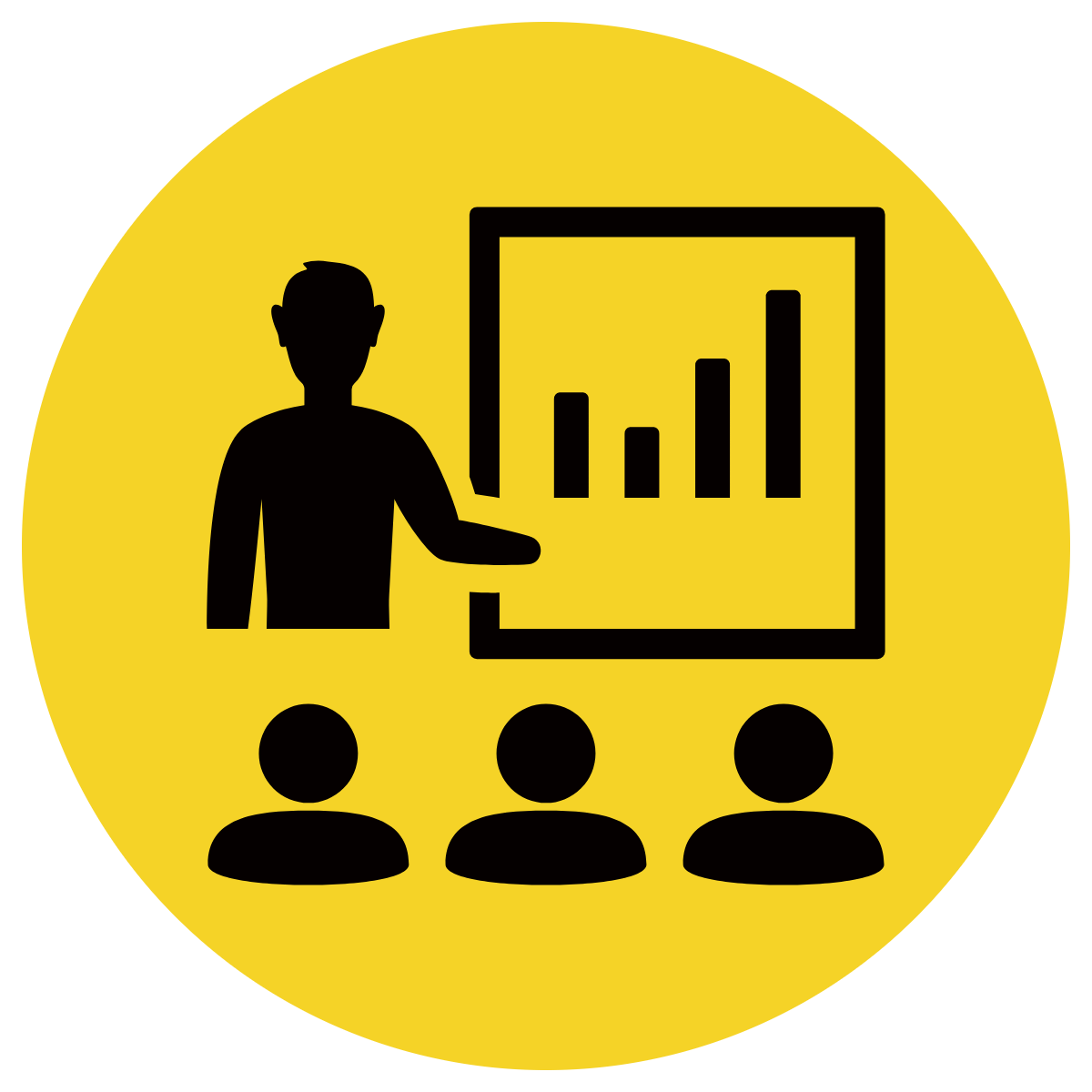 Answer the questions in note form
Use the notes to say the sentence, in this order:
	 Who (did)what where.
3.    Add an adjective to the ‘who’ or the ‘where’
3.    Write your sentence using correct punctuation.
	Who (did)what where.
4.    Read your sentence – does it sound right?
CFU:
What adjective did you use to modify the who (subject)? Or the where?
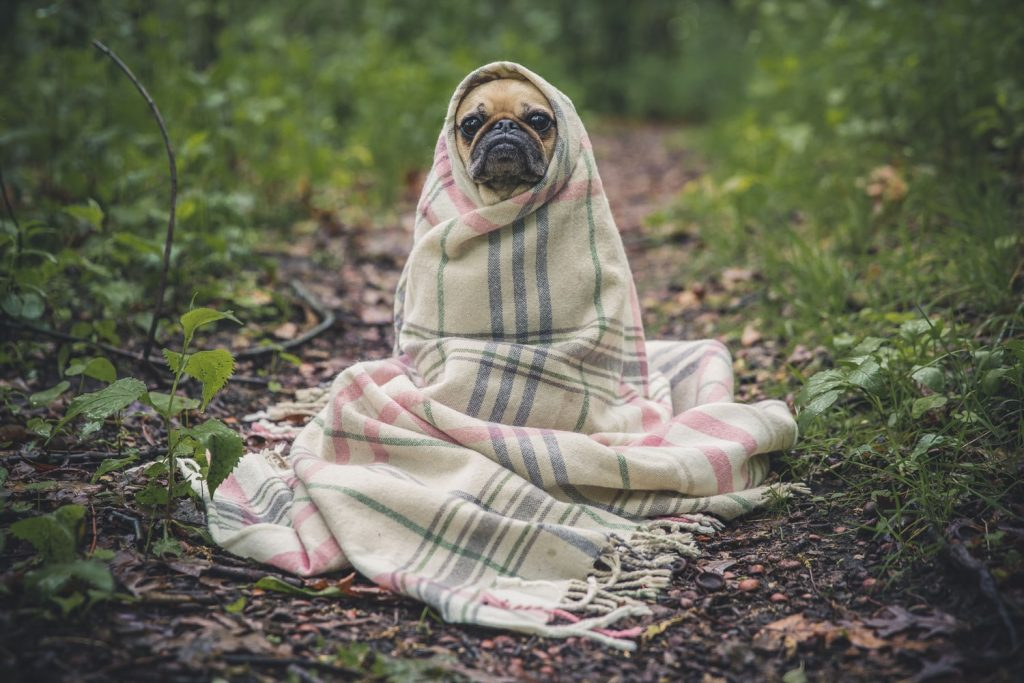 It sat.
Who/what:
Where:
The adorable pug
cozy rug
The adorable pug sat on a cozy rug.
Skill development: You do
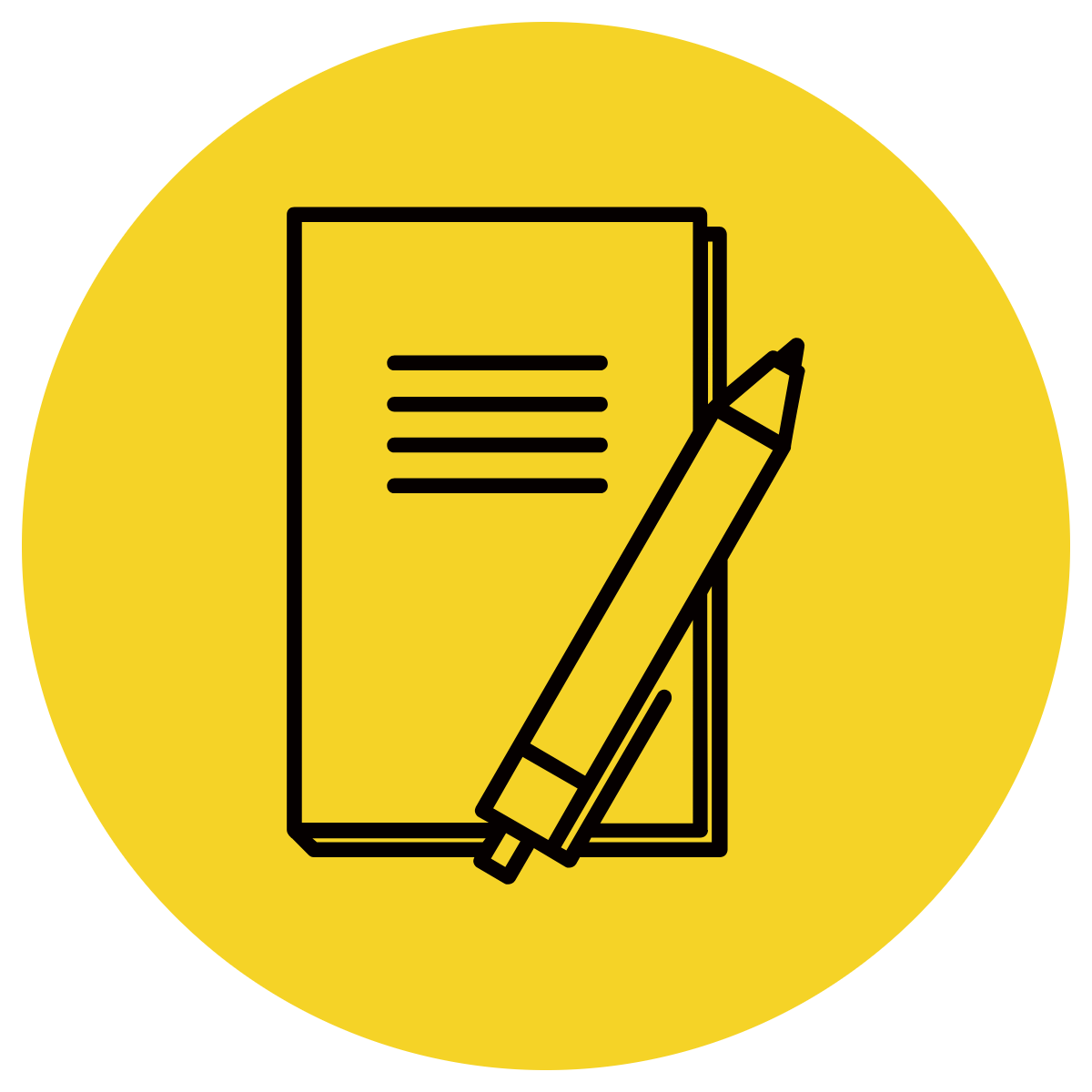 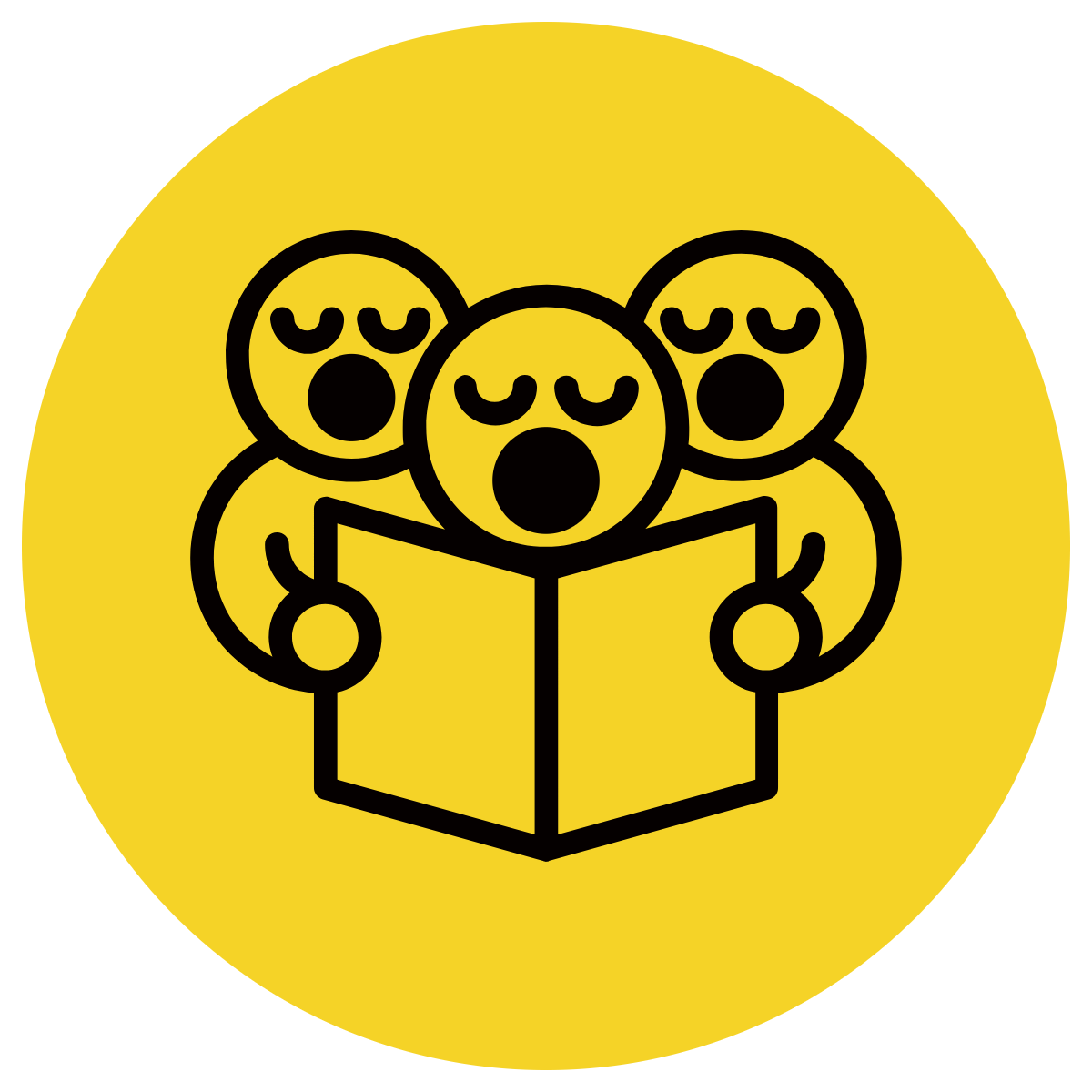 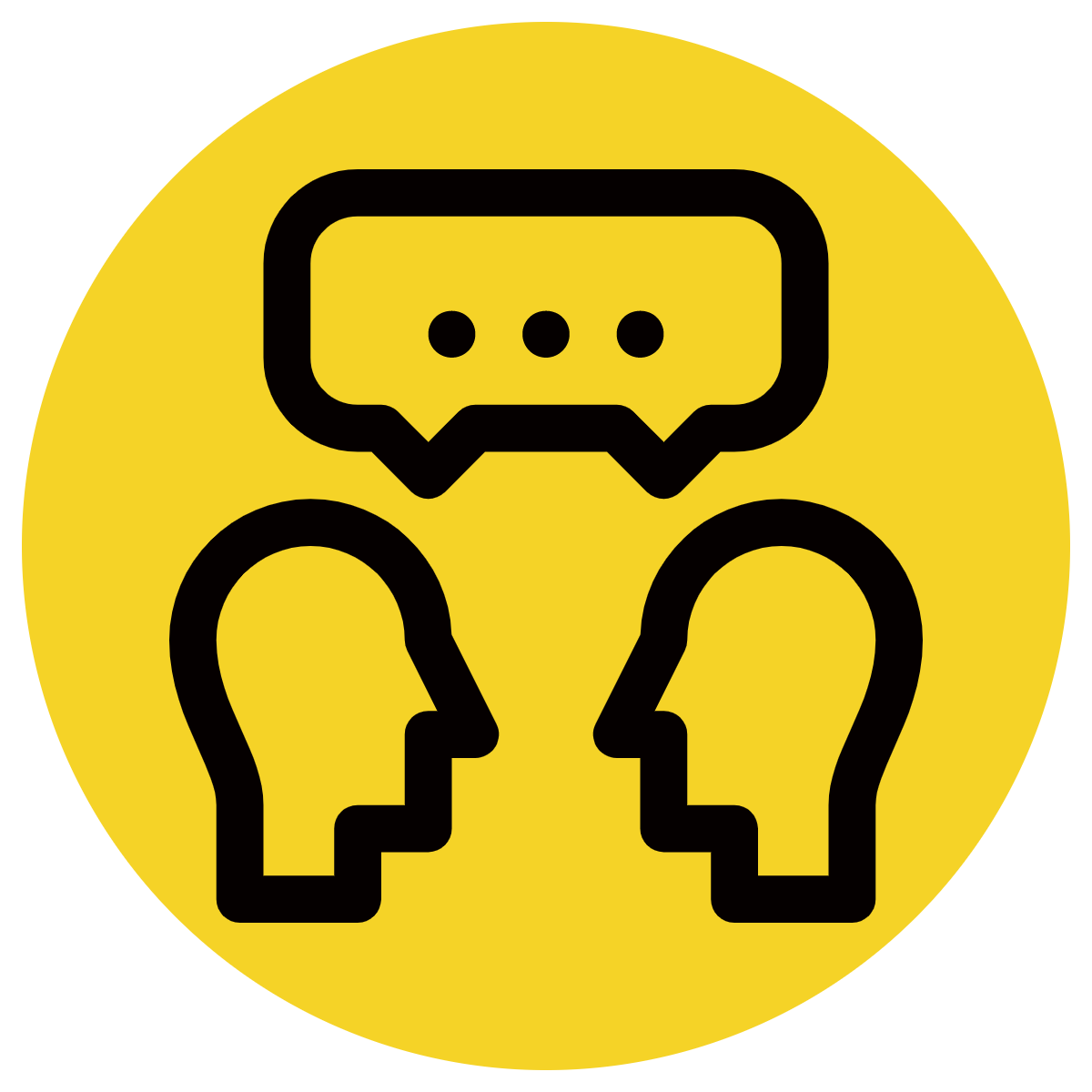 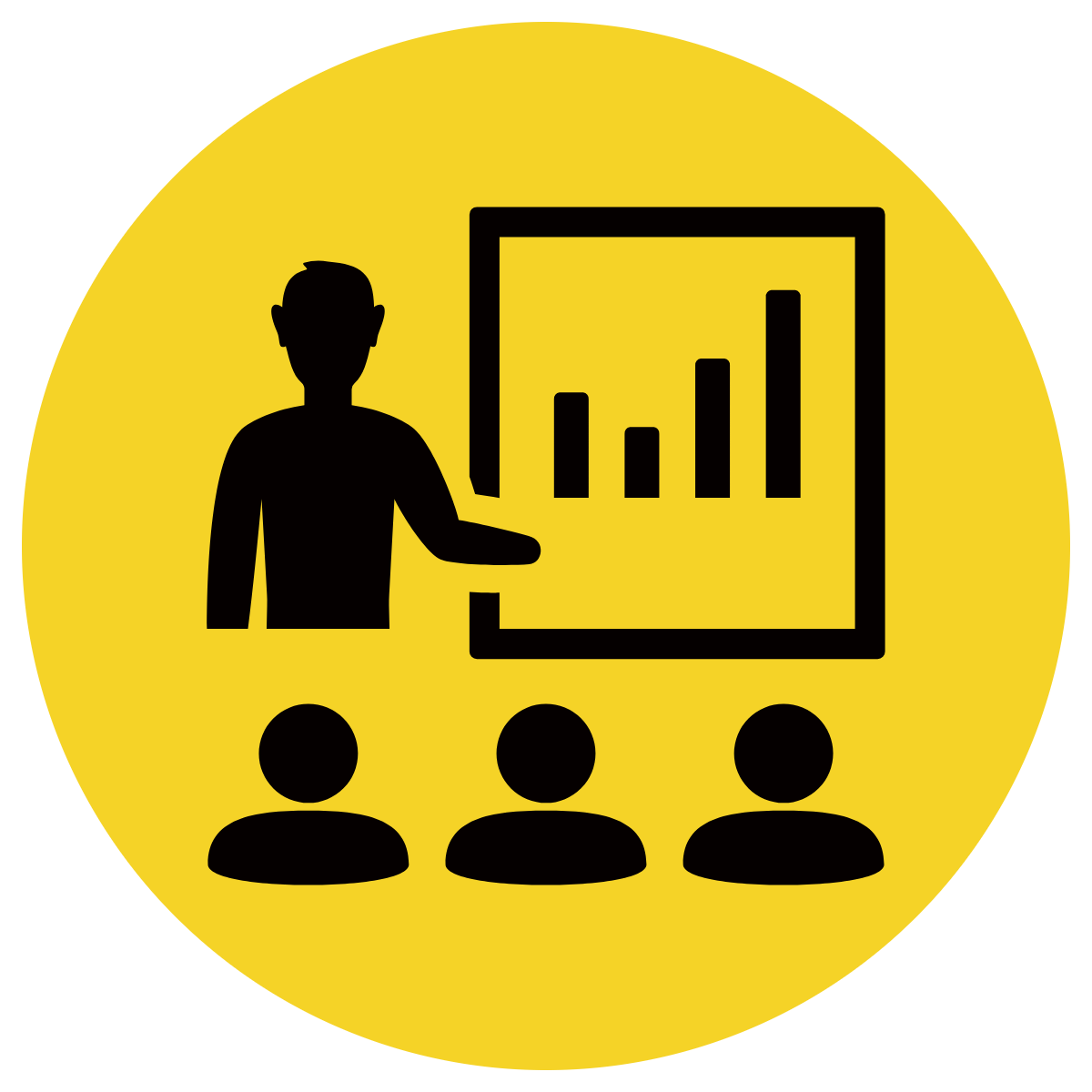 Answer the questions in note form
Use the notes to say the sentence, in this order:
	 Who (did)what where.
3.    Add an adjective to the ‘who’ or the ‘where’
3.    Write your sentence using correct punctuation.
	Who (did)what where.
4.    Read your sentence – does it sound right?
CFU:
What adjective did you use to modify the who (subject)? Or the where?
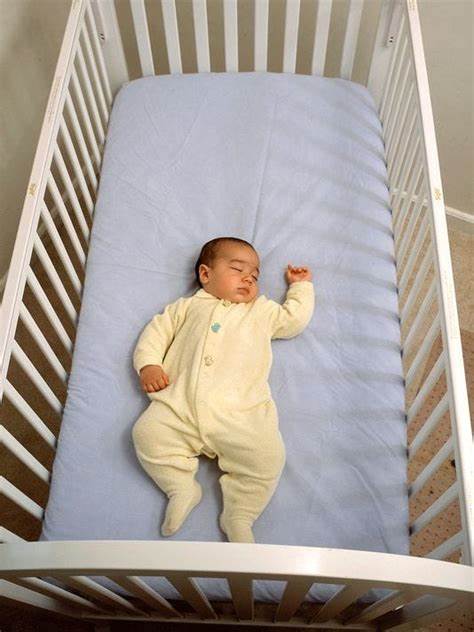 It slept.
Who/what:
Where:
The adorable baby
comfy cot
The adorable baby slept in her comfy cot.
Skill development: You do
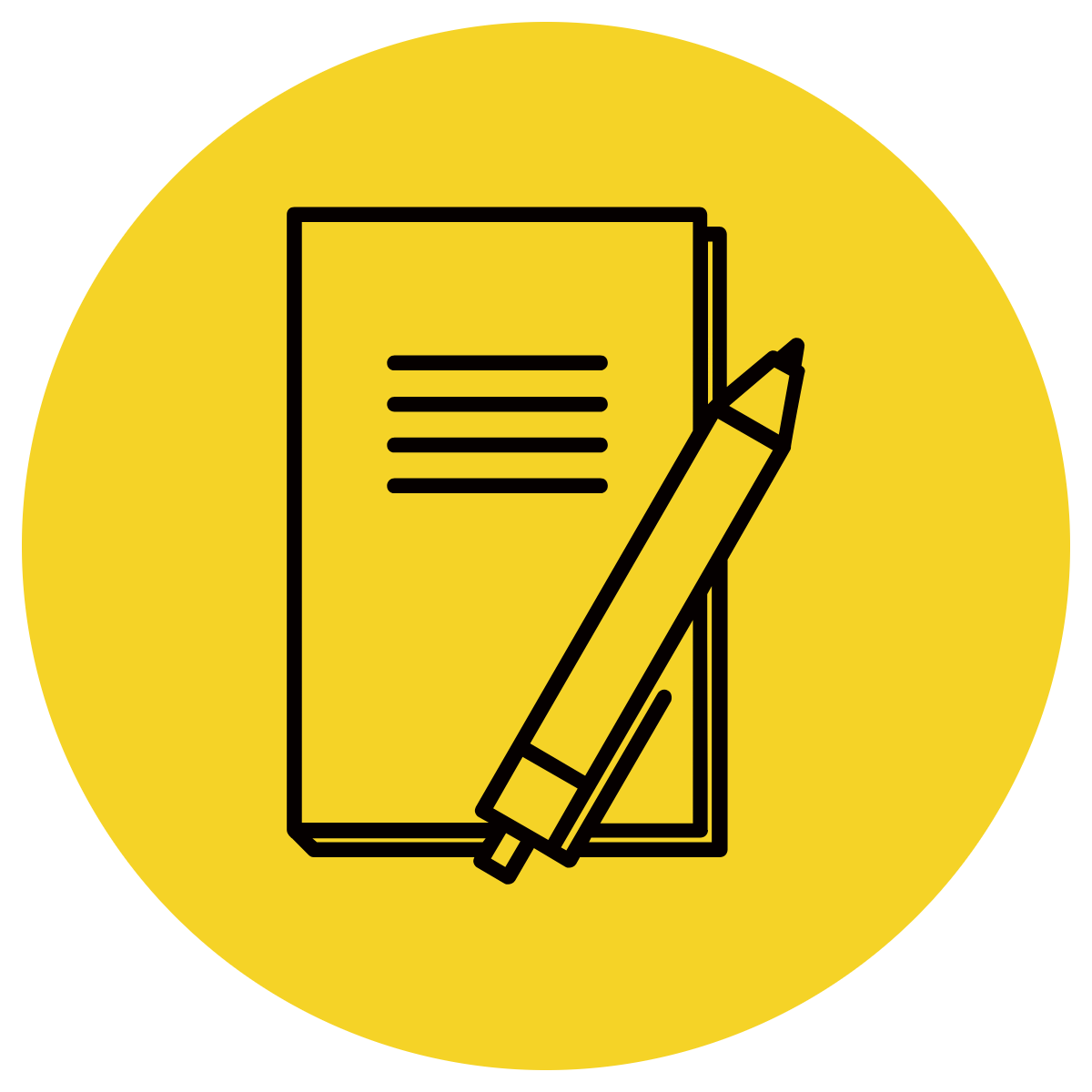 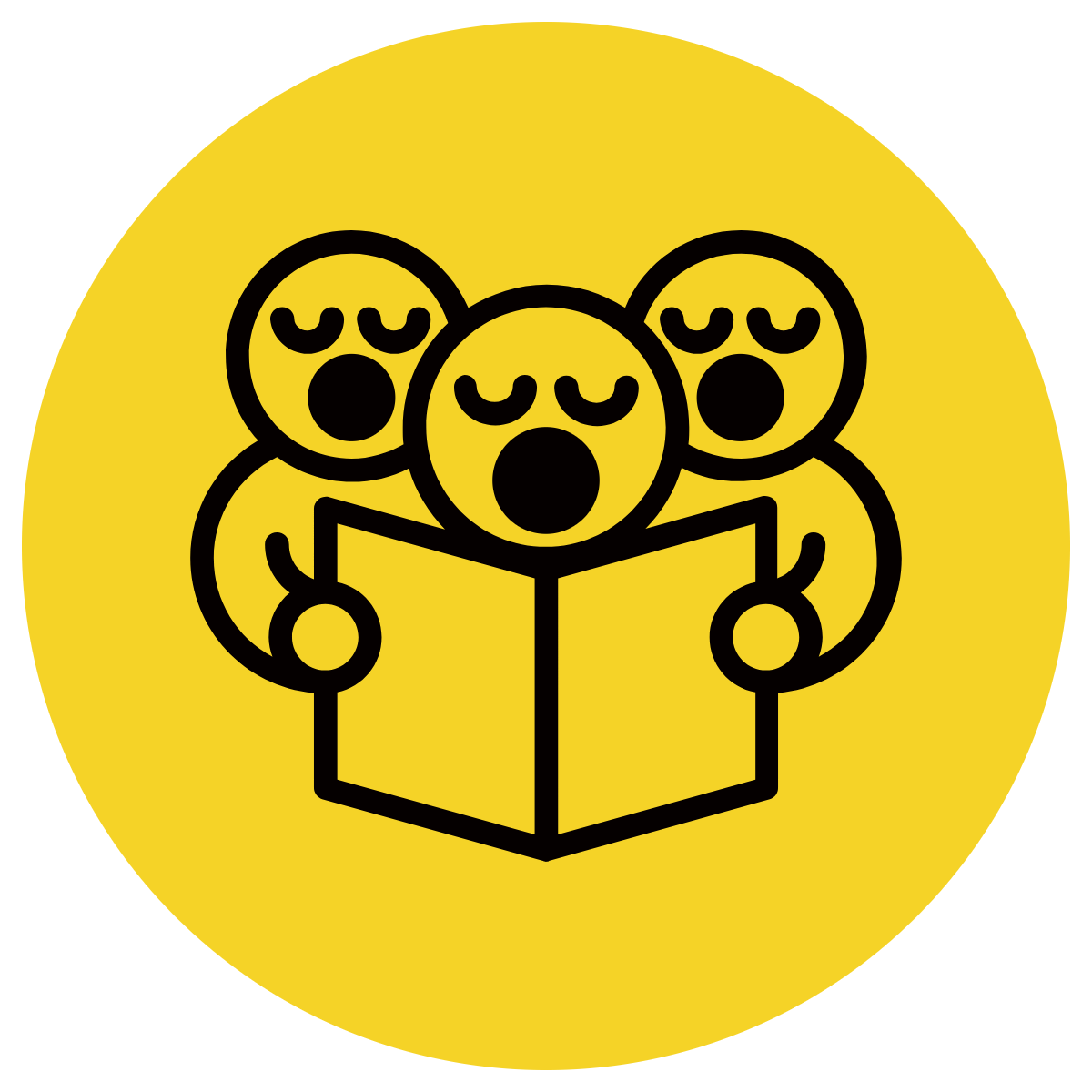 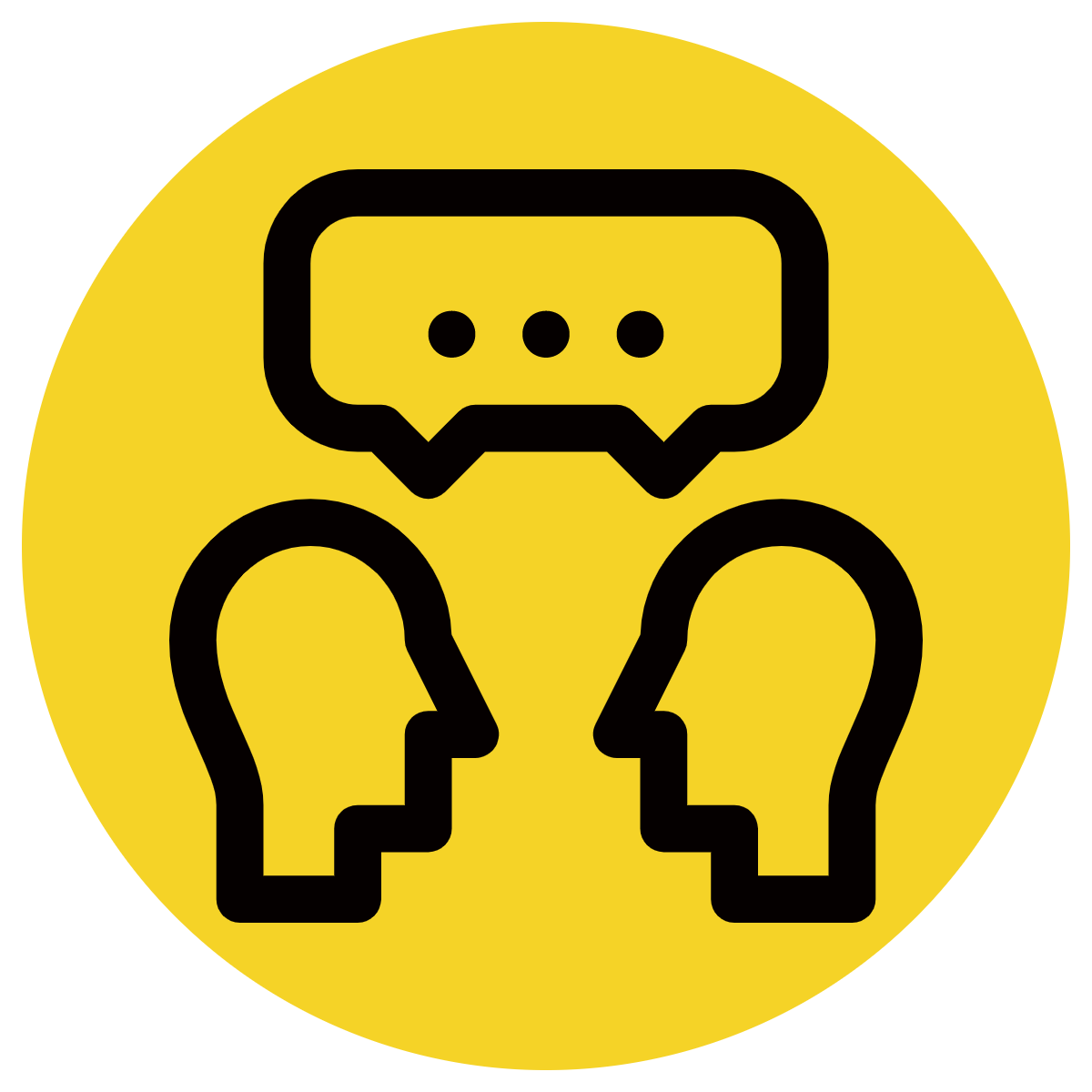 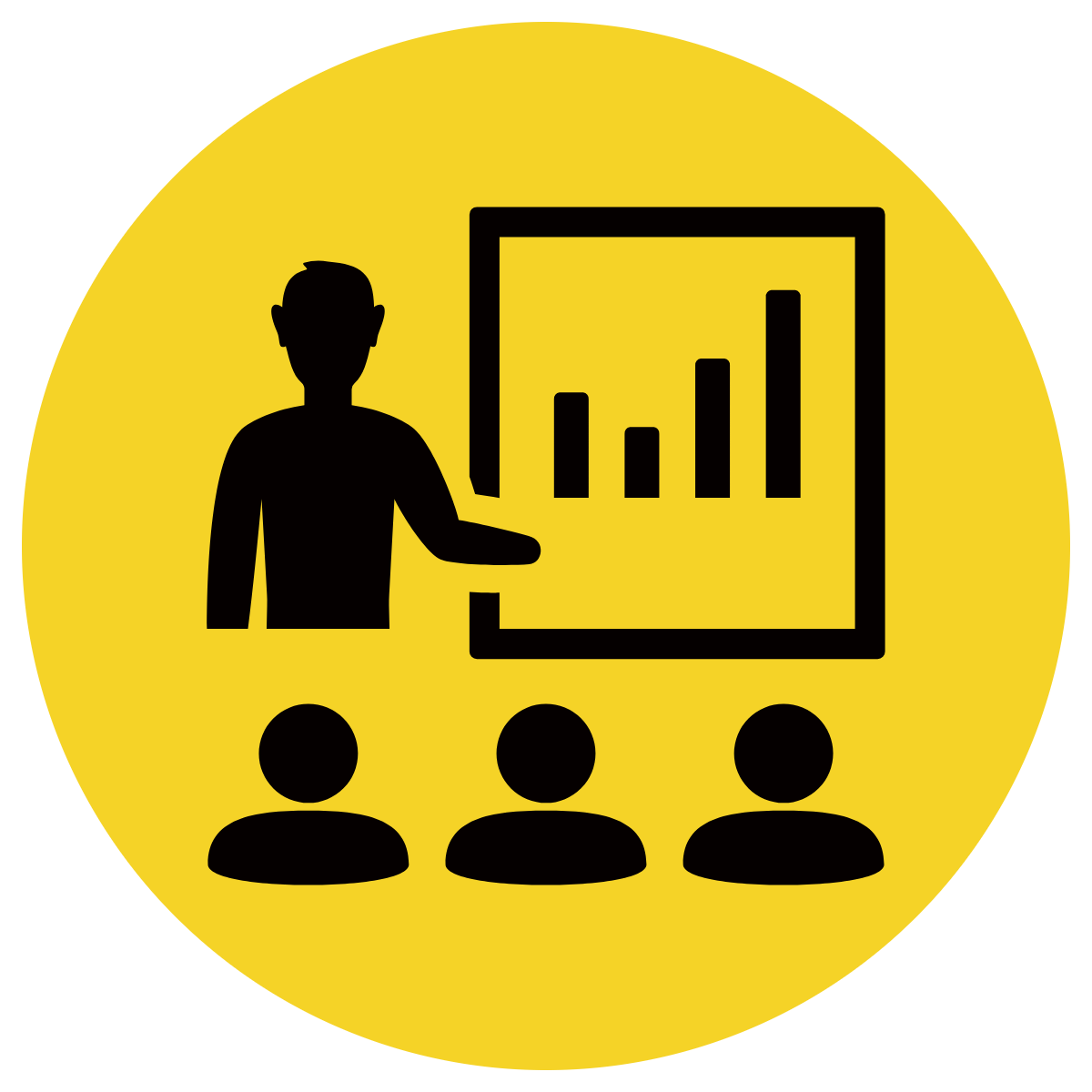 Answer the questions in note form
Use the notes to say the sentence, in this order:
	 Who (did)what where.
3.    Add an adjective to the ‘who’ or the ‘where’
3.    Write your sentence using correct punctuation.
	Who (did)what where.
4.    Read your sentence – does it sound right?
CFU:
What adjective did you use to modify the who (subject)? Or the where?
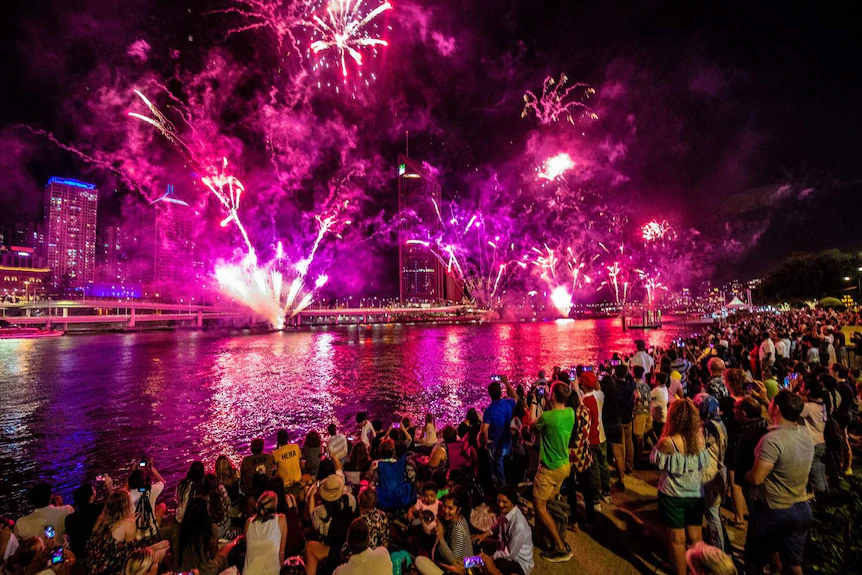 They erupted.
Who:
Where:
The magnificent fireworks
glistening river
The magnificent fireworks erupted over the glistening river.